Образовательная робототехника 
в контексте требований
федерального государственного 
образовательного стандарта
 дошкольного образования
Нестерова Ирина Владимировна
Учитель-логопед  МБДОУ ДС № 37 г.Кузнецка
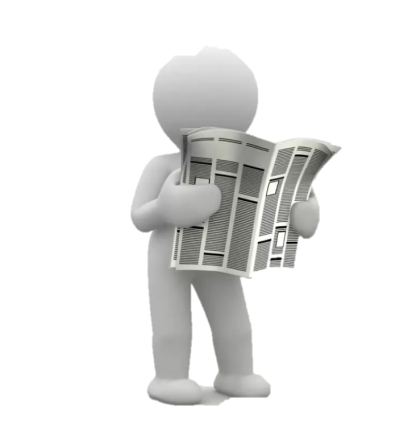 Социальный заказ общества: сформировать личность, способную
самостоятельно ставить цели,
 проектировать пути их реализации,
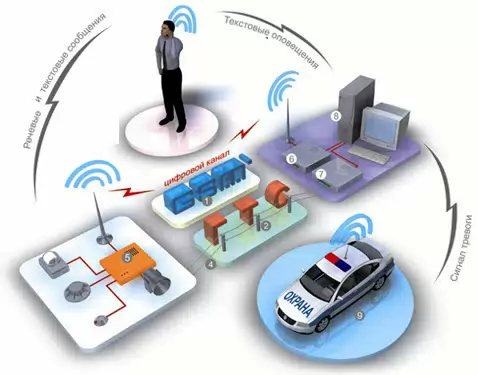 контролировать и оценивать 
свои достижения,
работать с разными источниками информации, оценивать их и на этой основе формулировать собственное мнение, суждение, оценку.
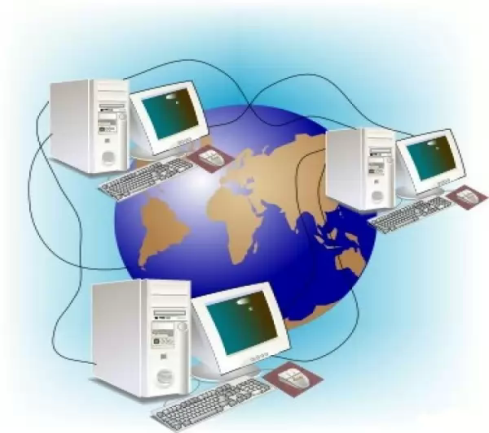 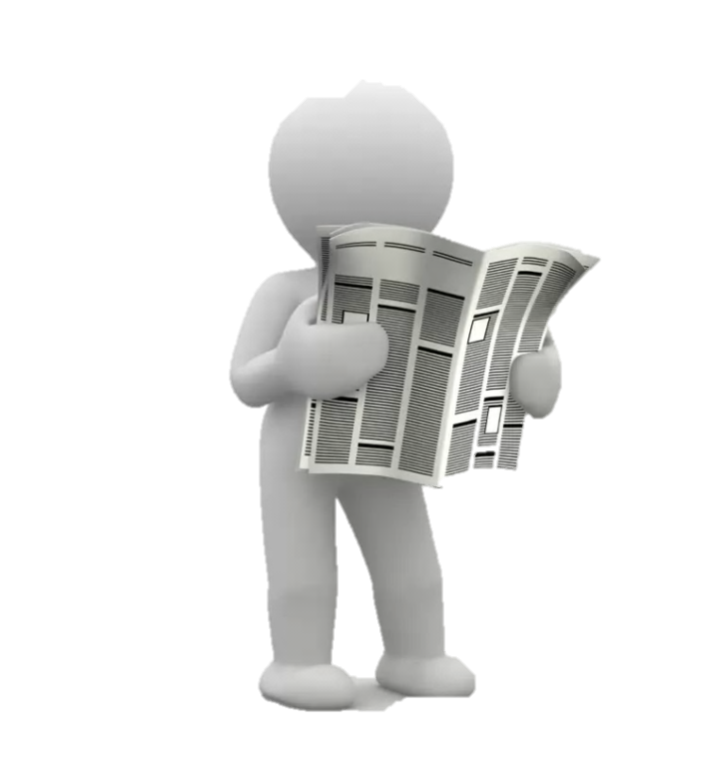 Проблемы современных дошкольников:
не могут сконцентрироваться на каком-либо занятии, не проявляют интереса к деятельности;

находятся в постоянном непрерывном движении, их трудно удержать на одном месте;

одновременно могут заниматься несколькими делами;

обладают клиповым сознанием, которое оформлено рекламой и современными роликами;

 резко снижены фантазия и творческая активность;

нацелены на получение быстрого готового результата нажатием одной кнопки.
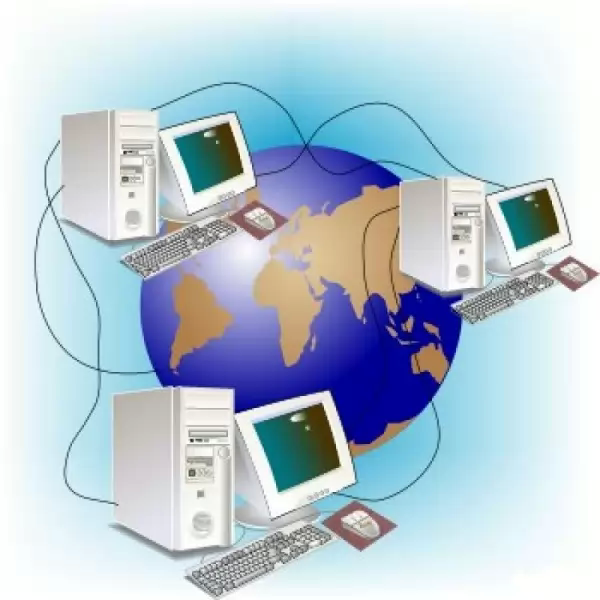 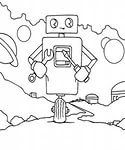 Робототехника – это одно из самых передовых направлений науки и техники, а образовательная робототехника является относительно новым направлением обучения, воспитания и развития детей
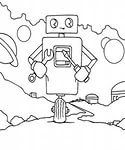 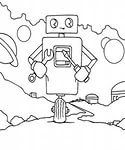 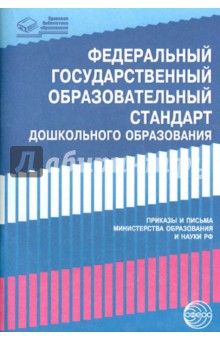 Средство развития образования 
в четком 
соответствии с  требованиями 
ФГОС ДО
Система обучения и развития в процессе игры  и технического творчества
ОБРАЗОВАТЕЛЬНАЯ РОБОТОТЕХНИКА
Средство пропедевтической работы по ранней профессиональной ориентации дошкольников   в сфере инженерных профессий
Технология                  развития              технического мышления и изобретательности, познавательных процессов, -коммуникативных навыков дошкольников
Проект 
«Образовательная робототехника - первый шаг  в приобщении воспитанников к техническому творчеству» 
Сроки реализации
 Проекта: Декабрь 2014 – декабрь 2016
Актуальность Проекта:Проект направлен на приобщение  воспитанников к техническому творчеству, формирование  первоначальных  технических навыков и элементарной научно-технической профессиональной  ориентации дошкольников.
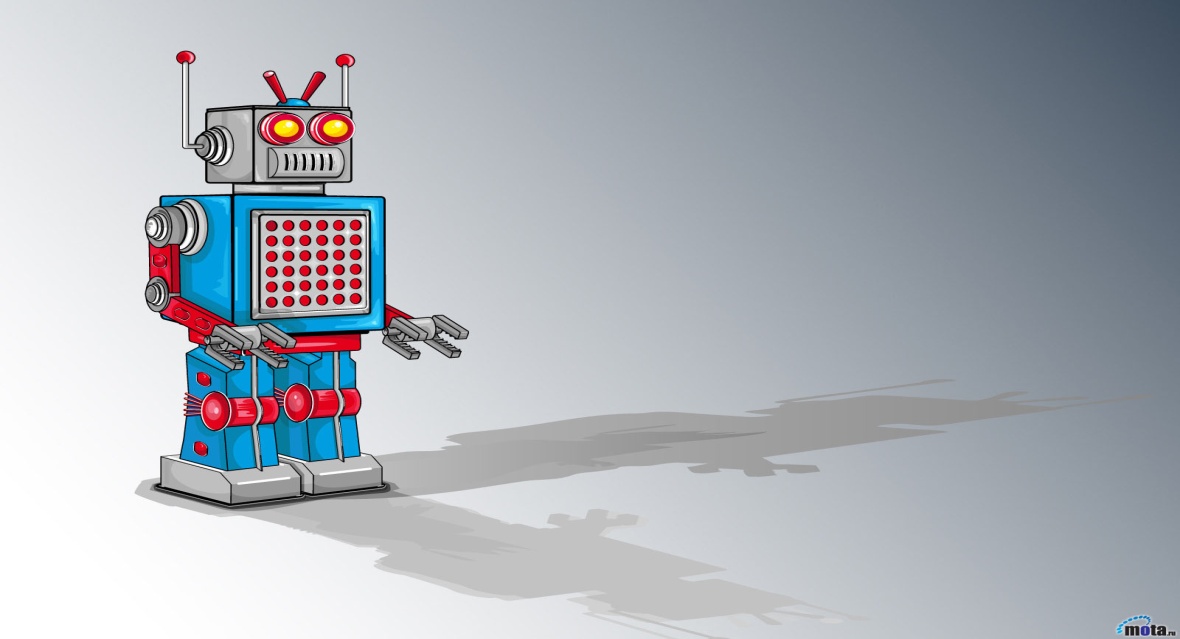 Цель : апробировать образовательную модель
на основе использования современного оборудования 
по  ЛЕГО-конструированию и робототехнике
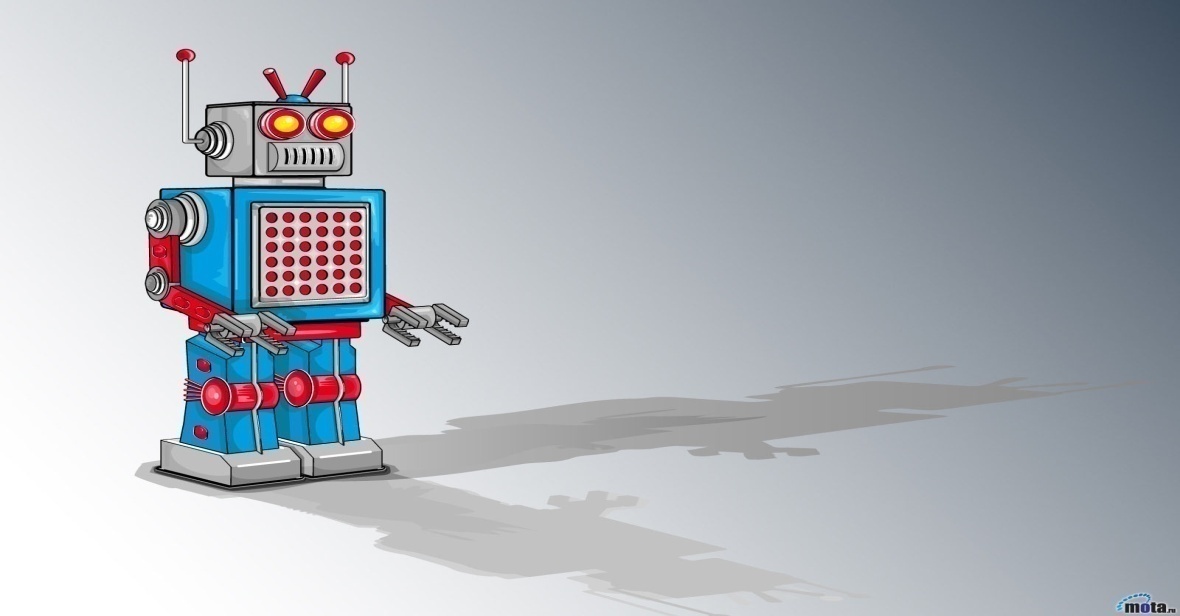 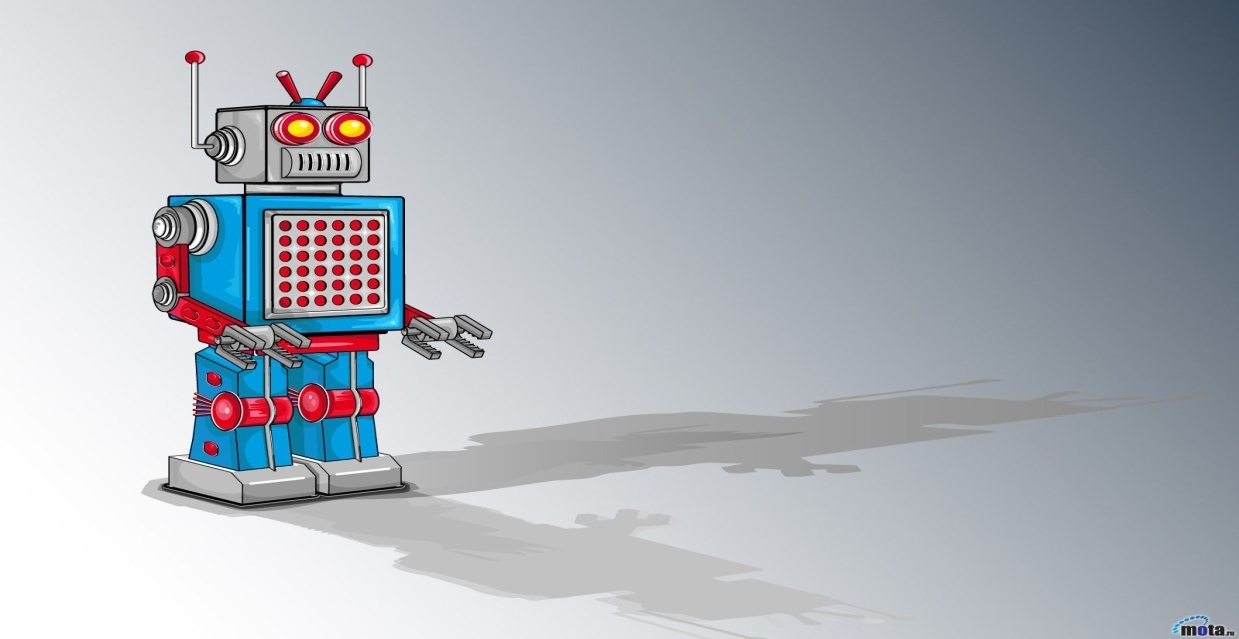 ЗАДАЧИ
внедрить в образовательную деятельность ДОО    комплекты по робототехники и Lego -конструированию;
разработать систему преемственности в работе ДОО и школы;
повысить  профессиональную компетенцию  педагогов ДОО  по освоению  новых технологий  использования Lego –конструирования и робототехники в работе с дошкольниками;
разработать методическое сопровождение   по робото-технике в педагогической практике;
повысить  интерес родителей   к Lego -конструированию и робототехнике.
ЭТАПЫ ВНЕДРЕНИЯ РОБОТОТЕХНИКИ
I-ЭТАП
Подготовительный

Реализуется 
в рамках
 обязательной 
части 
образовательной 
программы
дошкольного
образования
III-ЭТАП
Основной
Реализуется 
в части,
формируемой 
участниками
 образовательных
отношений, 
образовательной 
программы 
дошкольного 
образования
II-ЭТАП
Подготовительный
Реализуется 
в части, 
формируемой 
участниками 
образовательных  
отношений, 
образовательной 
программы 
дошкольного 
образования
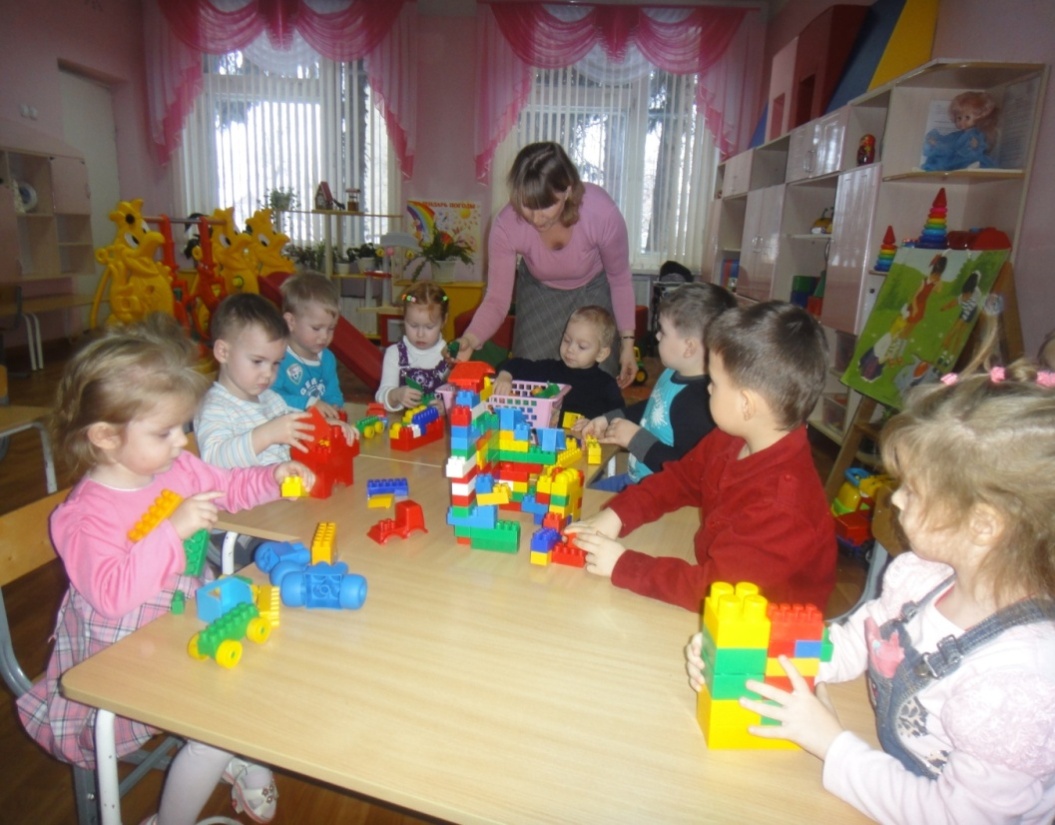 I –ЭТАП
Возрастная категория: с 2 до 4 лет
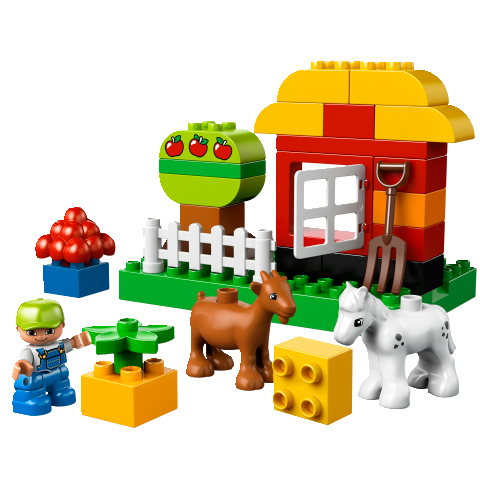 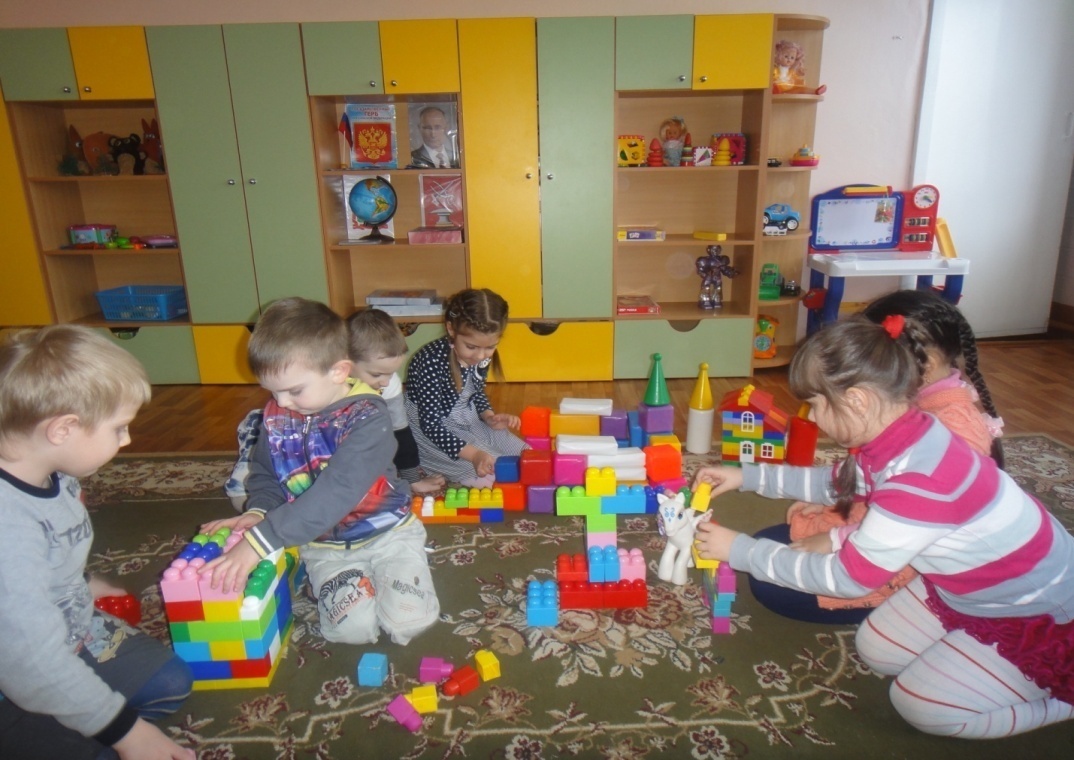 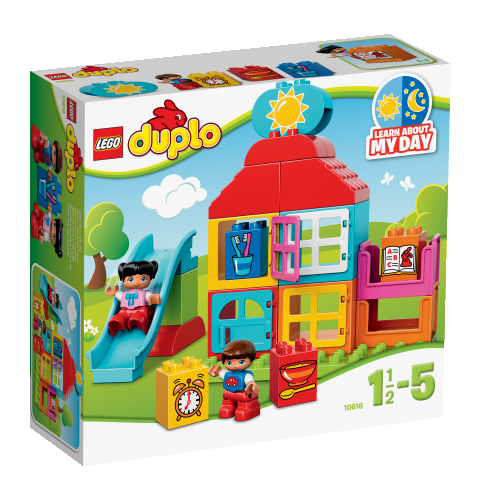 I этап – реализуется в рамках 
основной части образовательной 
программы Дошкольной Организации
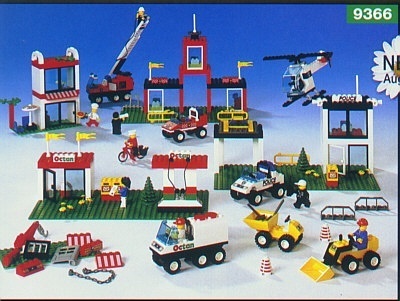 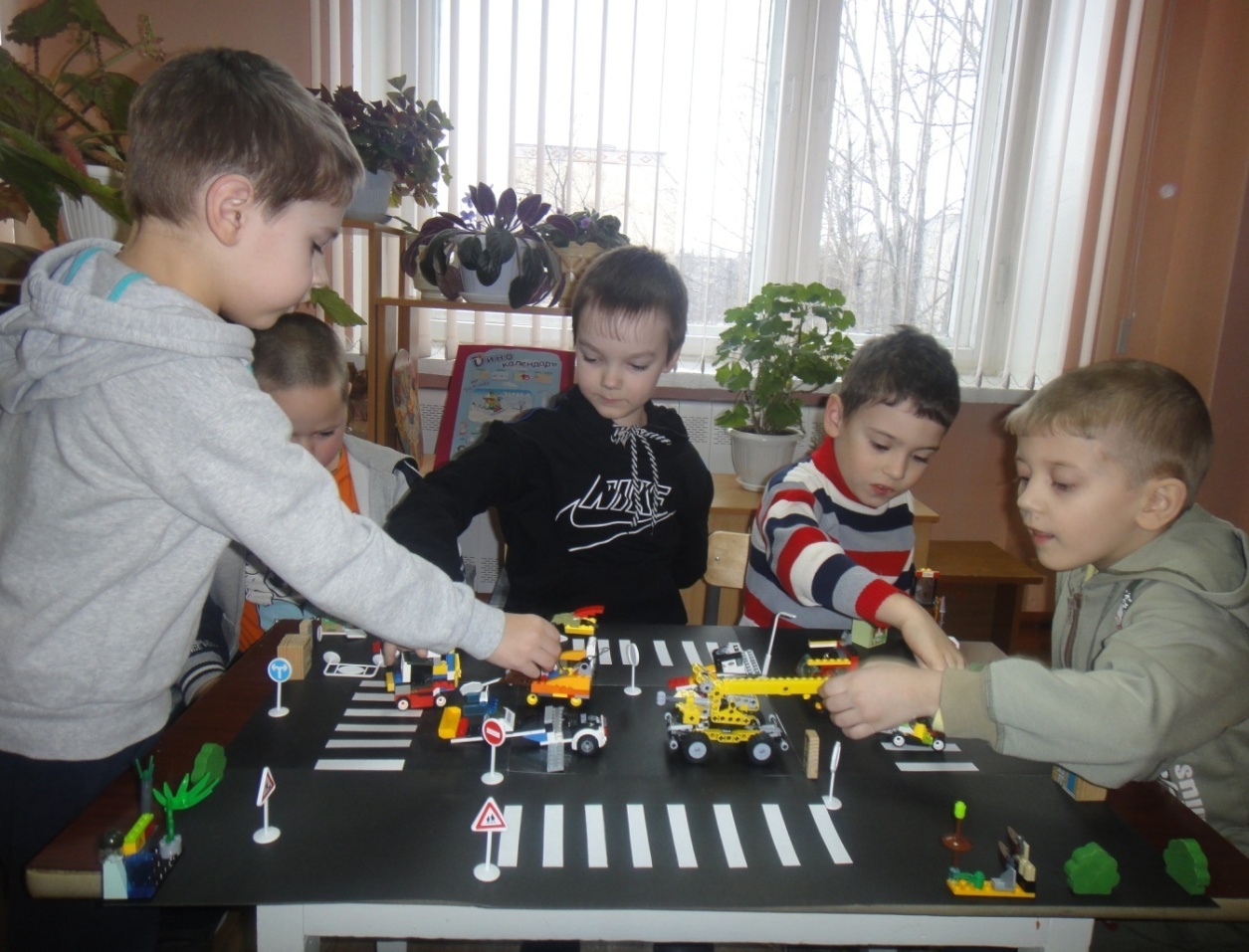 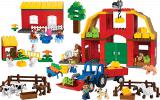 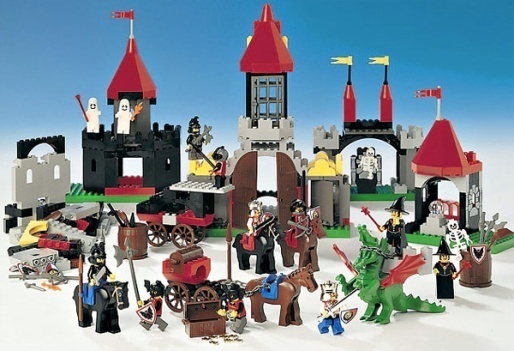 Форма работа с детьми –
это конструирование по замыслу
II –ЭТАП            
Возрастная категория: c 5 до 6 лет
«Конструирование с использованием 
информационно-коммуникативных технологий»
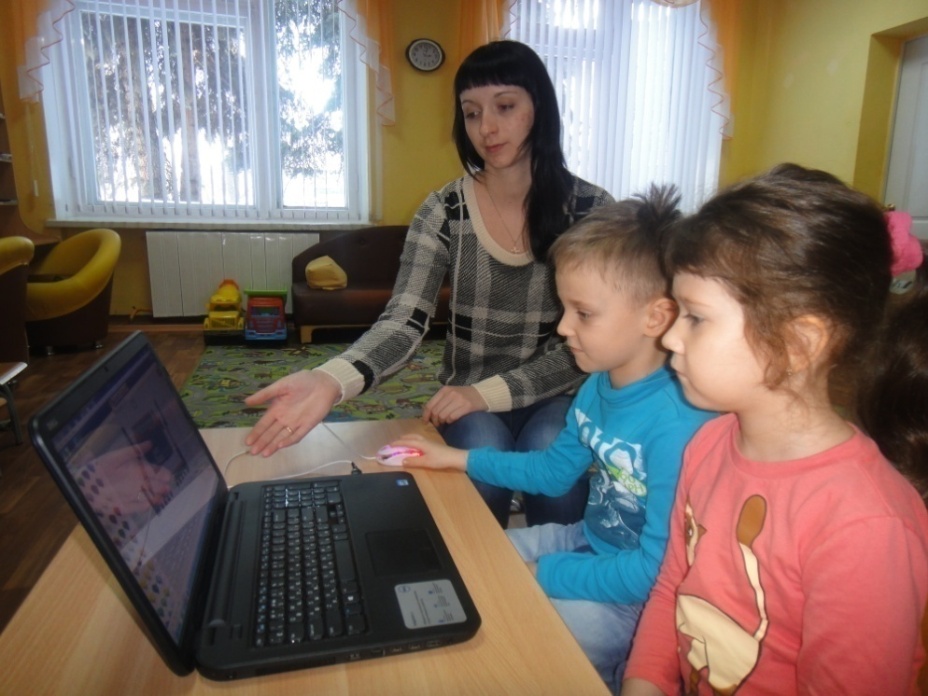 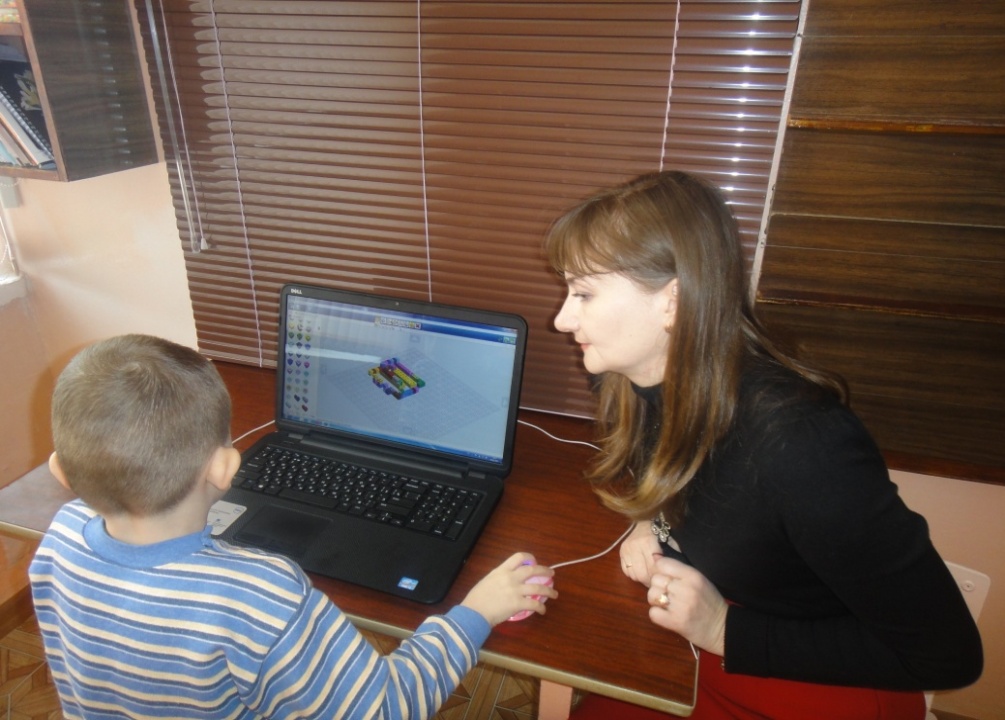 Организация образовательной деятельности на данном этапе выстраивается в индивидуальной и подгрупповой формах работы с детьми.
II этап реализуется 
в рамках вариативной части образовательной программы дошкольного образования
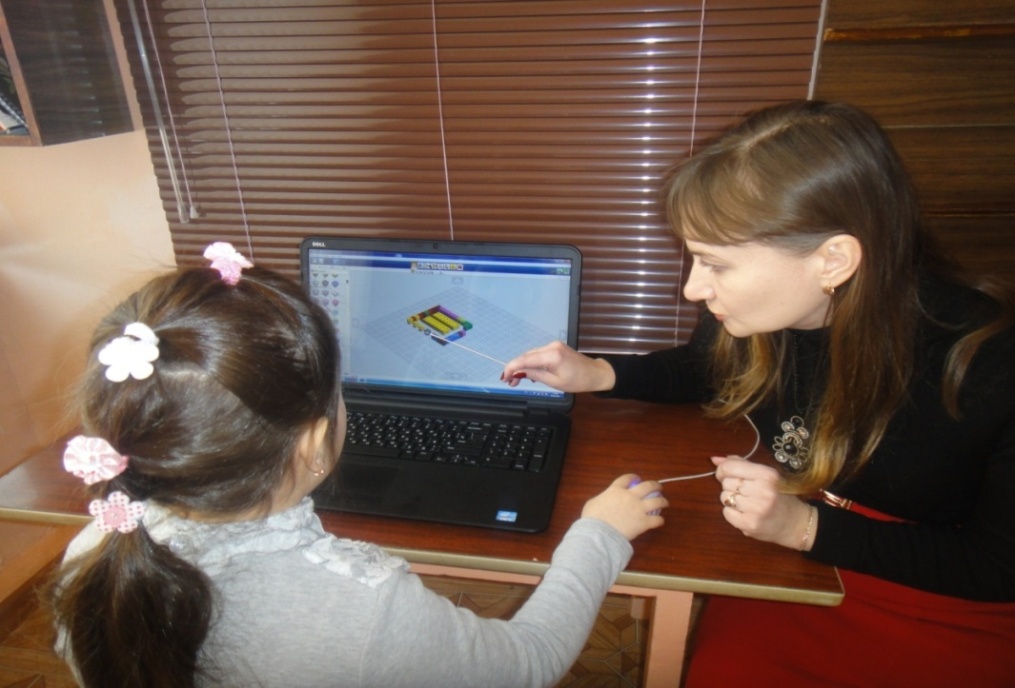 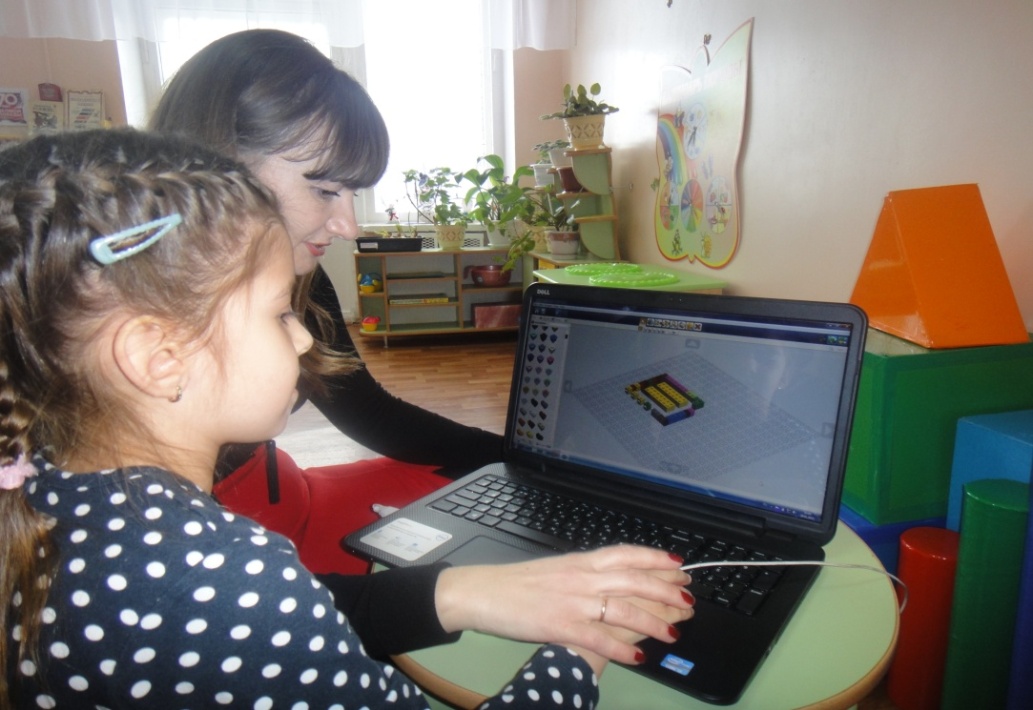 Digital Designer в логопедической работе
III –ЭТАП           
Возрастная категория: c 6 до 8 лет
«LEGO конструирование с использованием робототехники»
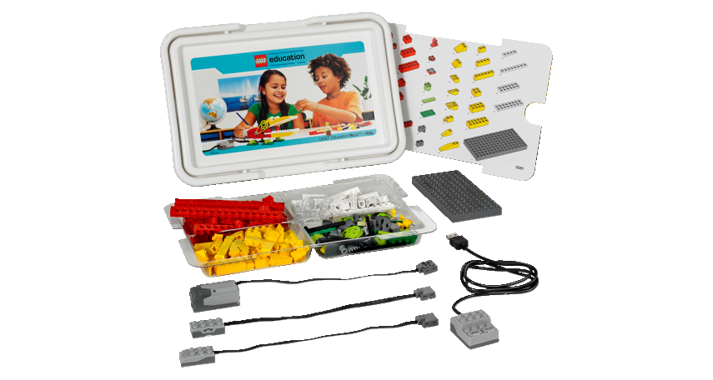 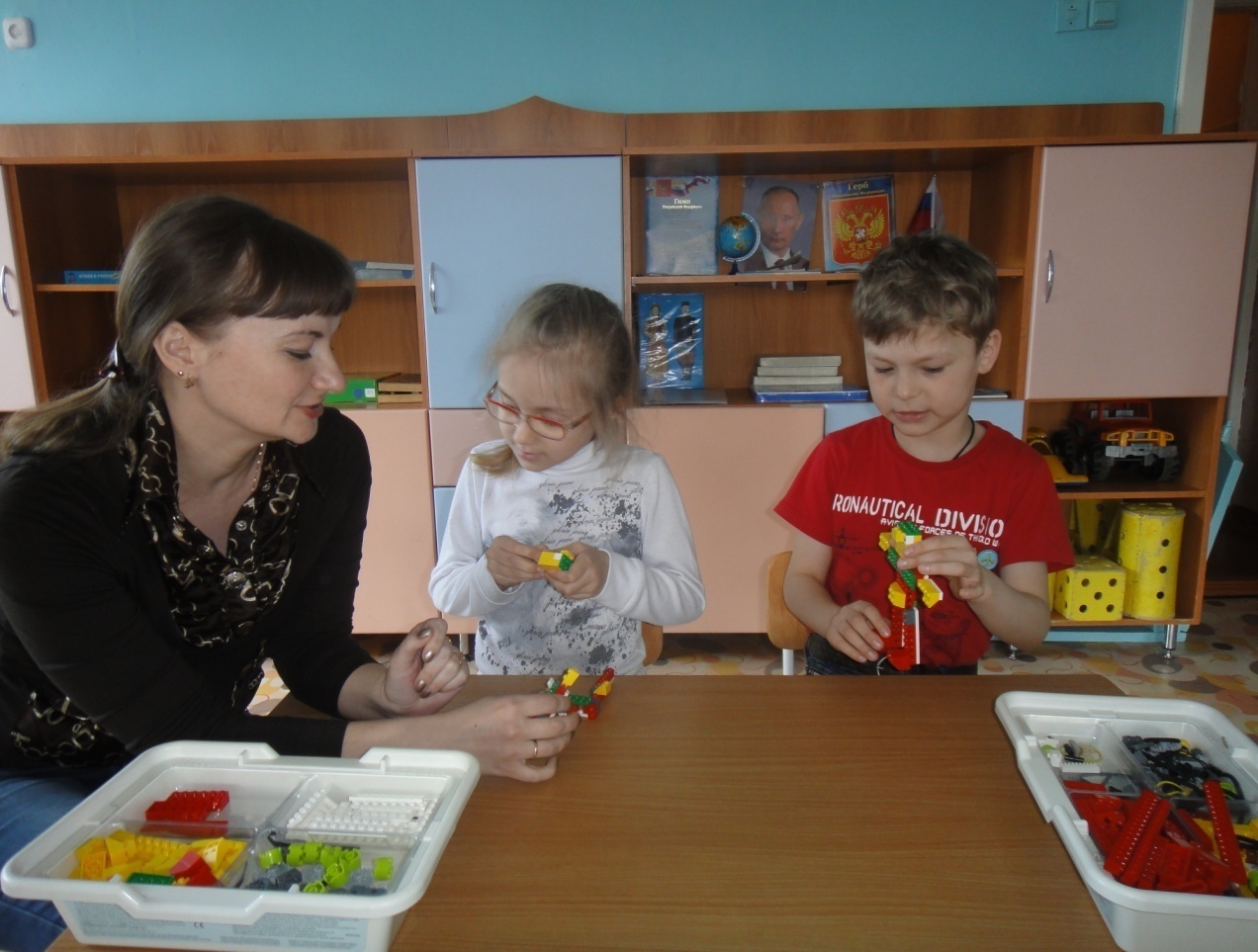 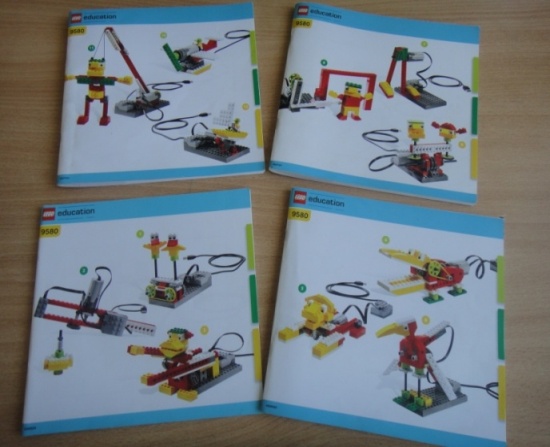 III этап – LEGO конструирование с использованием робототехники реализуется в рамках вариативной  части образовательной программы Дошкольной Организации.
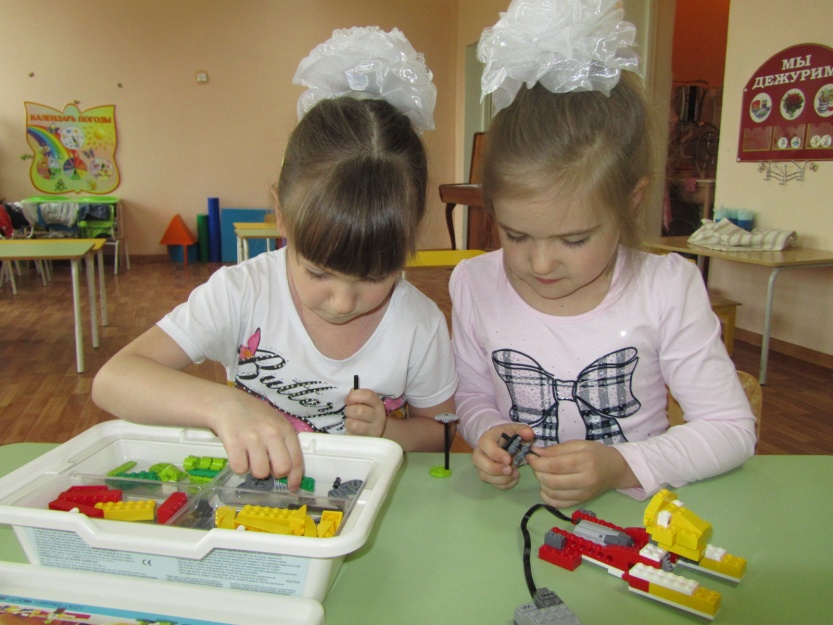 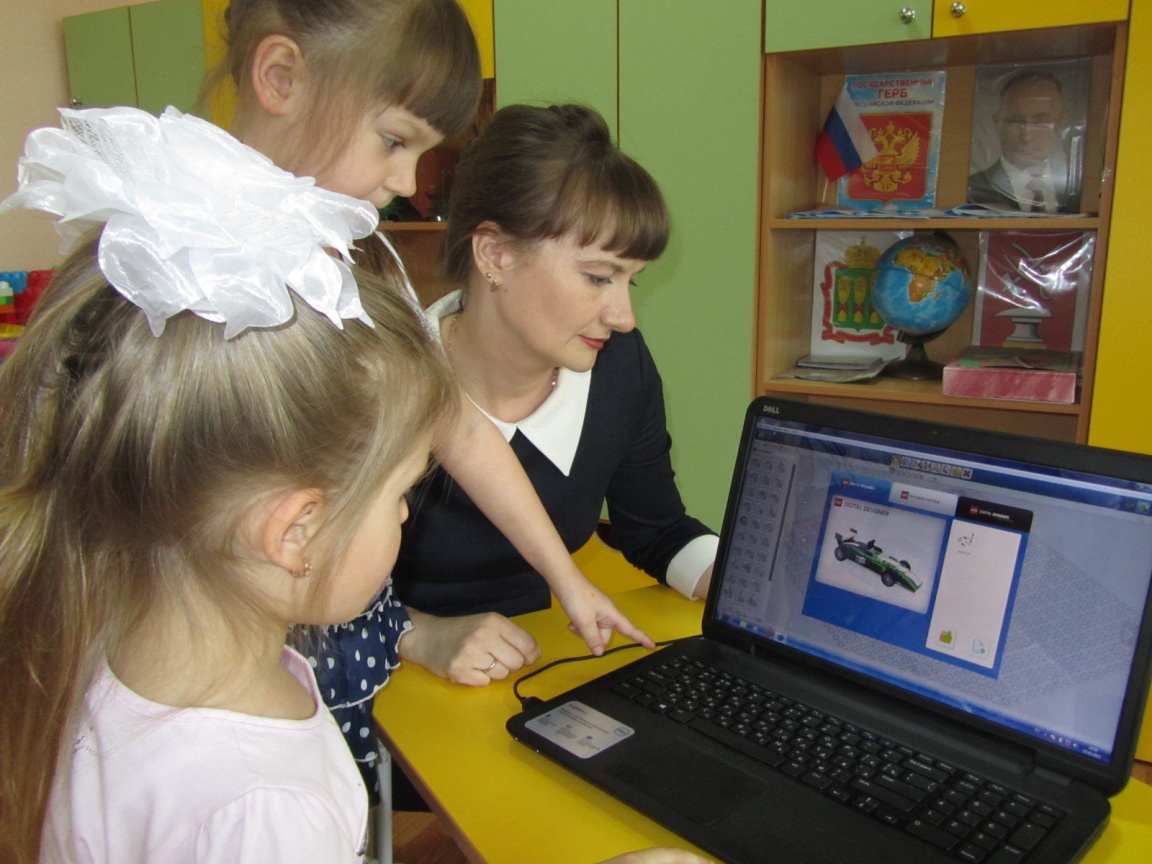 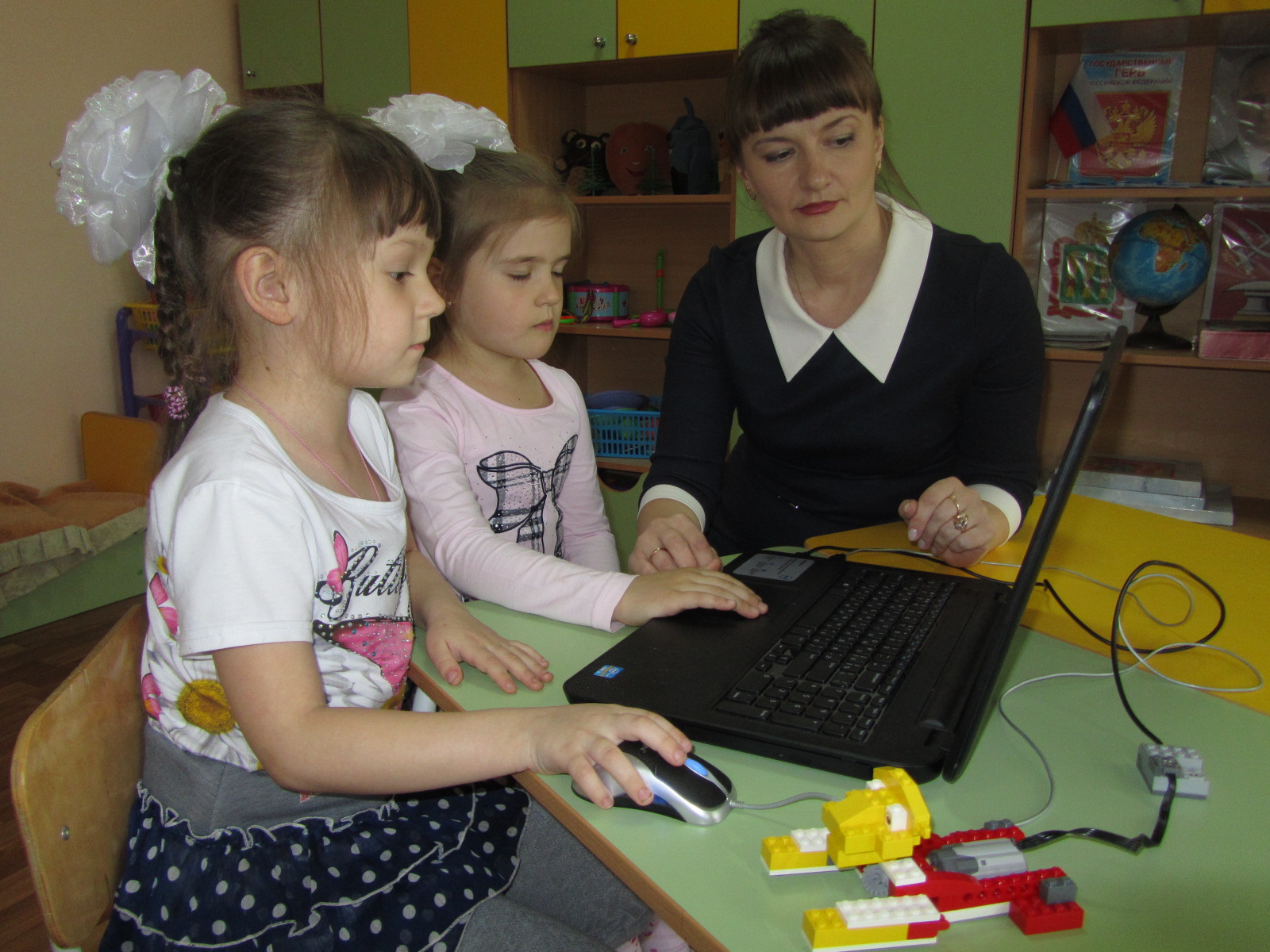 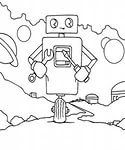 Ступени освоения навыков 
робото – конструирования
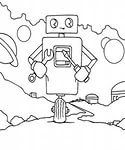 Знакомство с конструктором и инструкциями по сборке, изучение технологии соединения деталей
Дошкольники учатся собирать конструкции по образцу
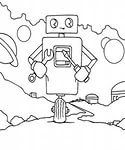 Усовершенствование и преобразование детьми  предложенных  разработчиками моделей.
Перспективное планирование логопедической работы с использованием лего - конструирования и робототехники
осуществляется с опорой на программы:
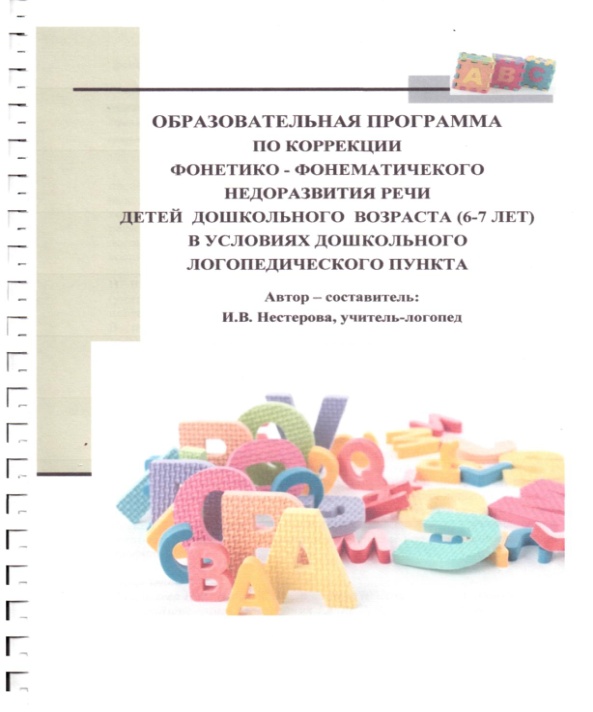 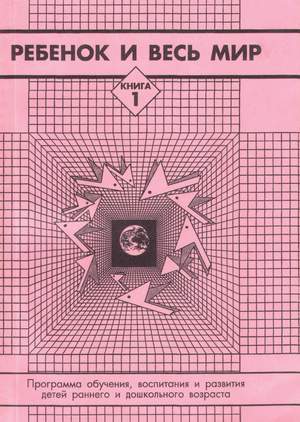 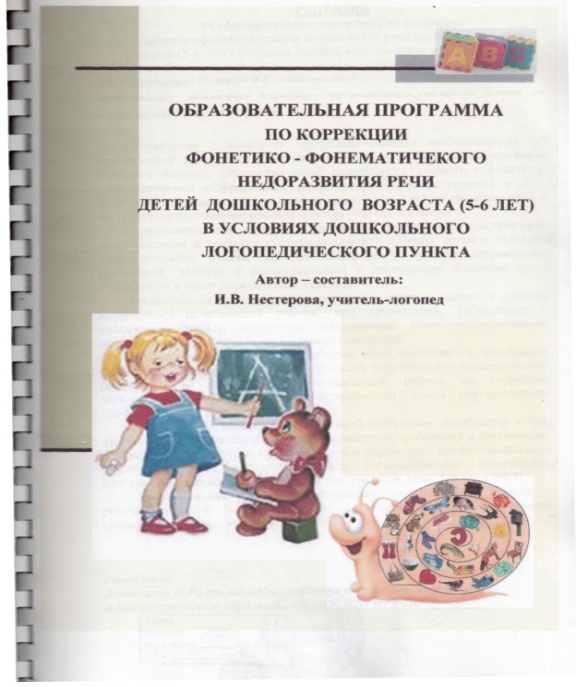 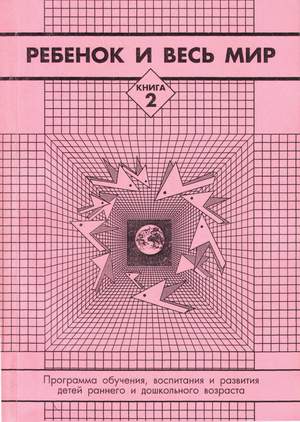 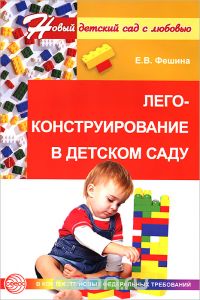 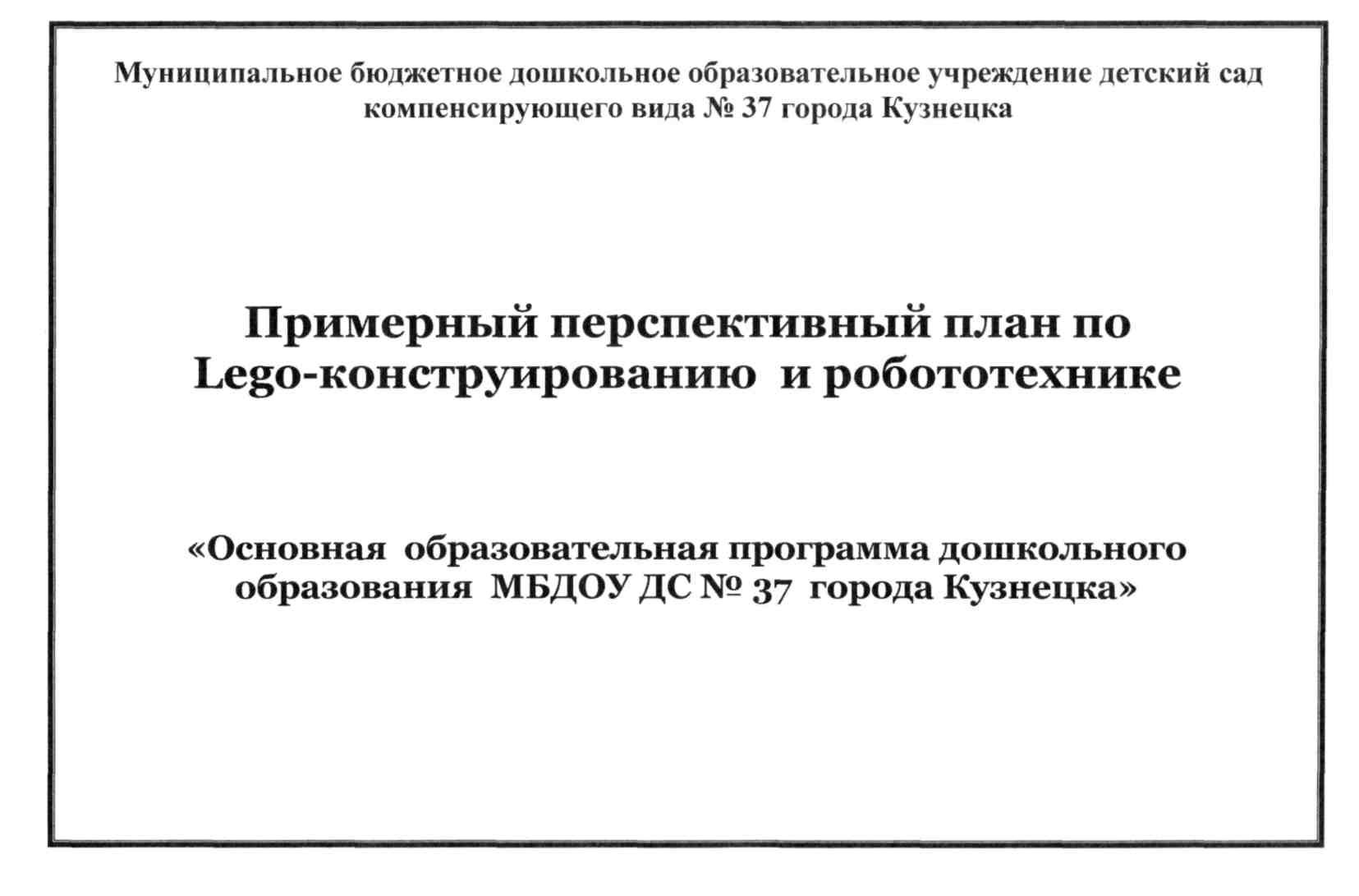 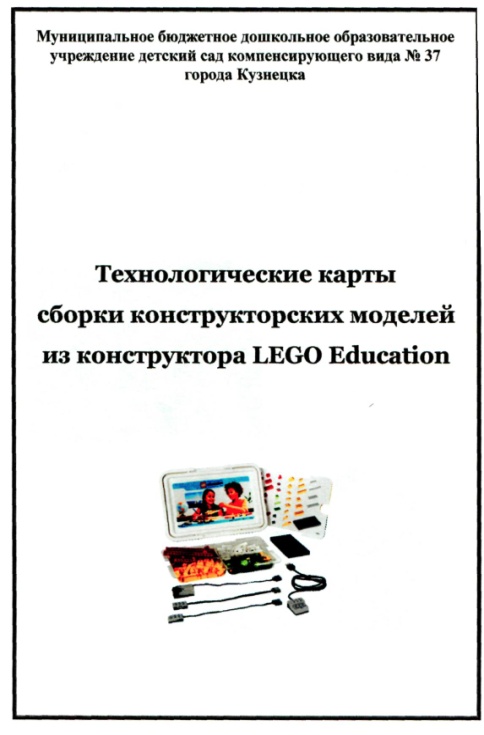 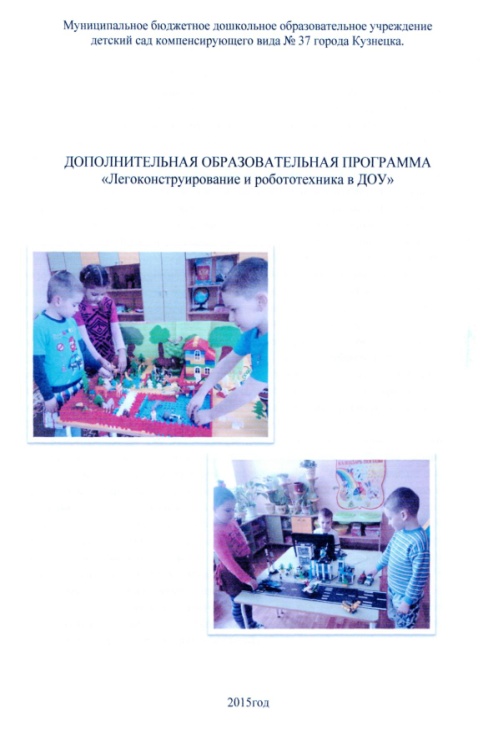 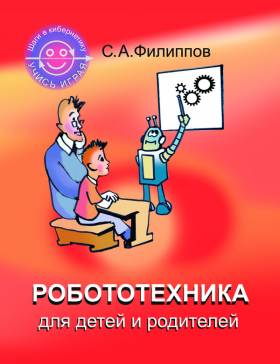 Перспективное планирование логопедической работы с использованием ЛЕГО-конструирования и робототехники
Лексическая тема «Животные и птицы холодных стран, их детеныши и птенцы».
Перспективное планирование логопедической работы с использованием ЛЕГО-конструирования и робототехники
Лексическая тема «Животные и птицы холодных стран, их детеныши и птенцы».
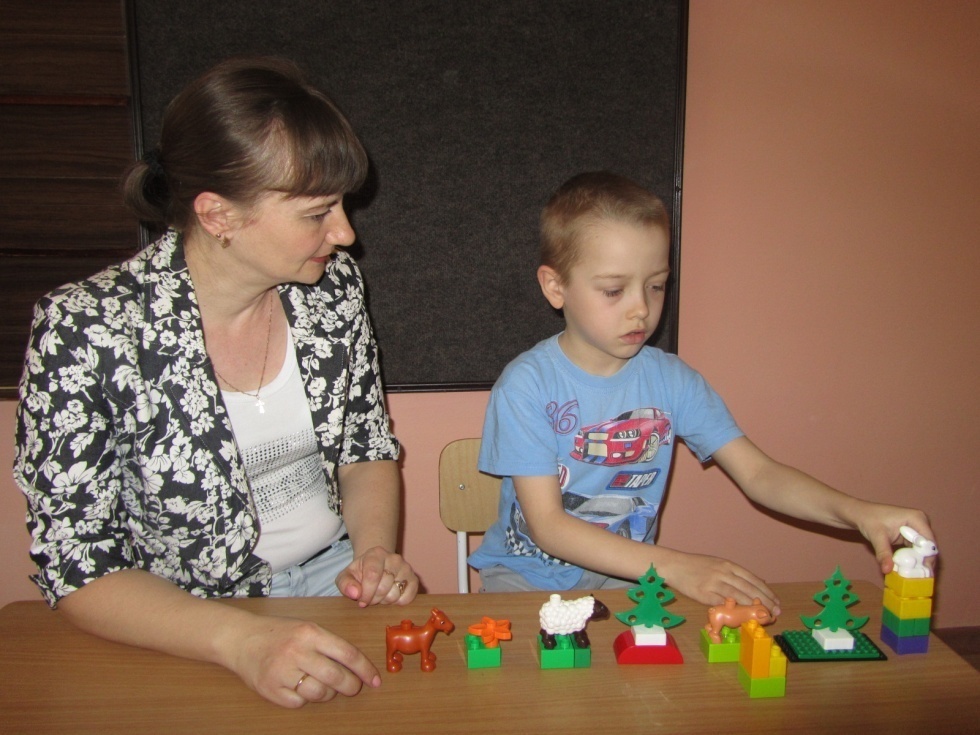 Подготовка  к звуковому
и языковому анализу,
к обучению грамоте
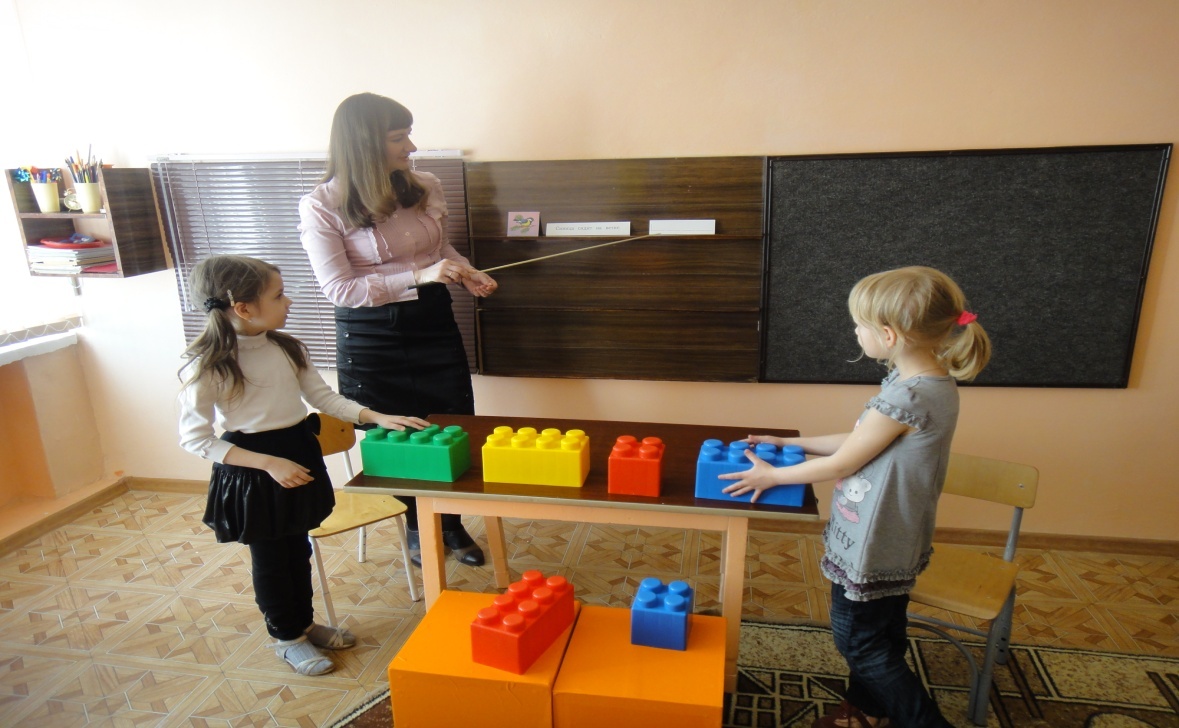 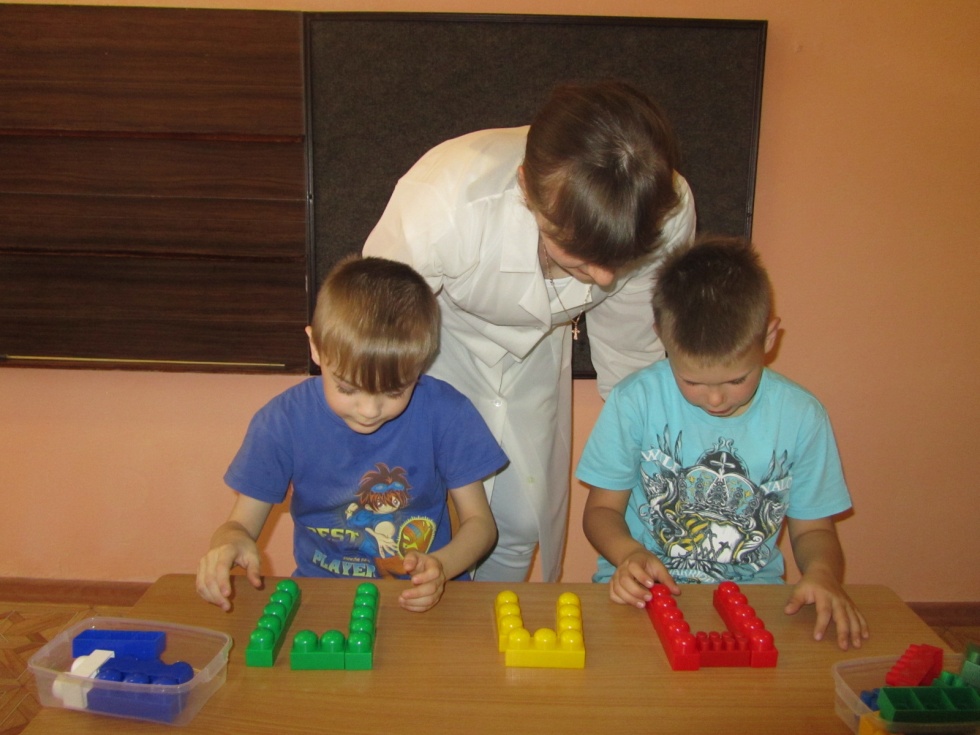 Lego-конструирование и робототехника
в логопедической работе по подготовке 
к звуковому анализу и обучению грамоте
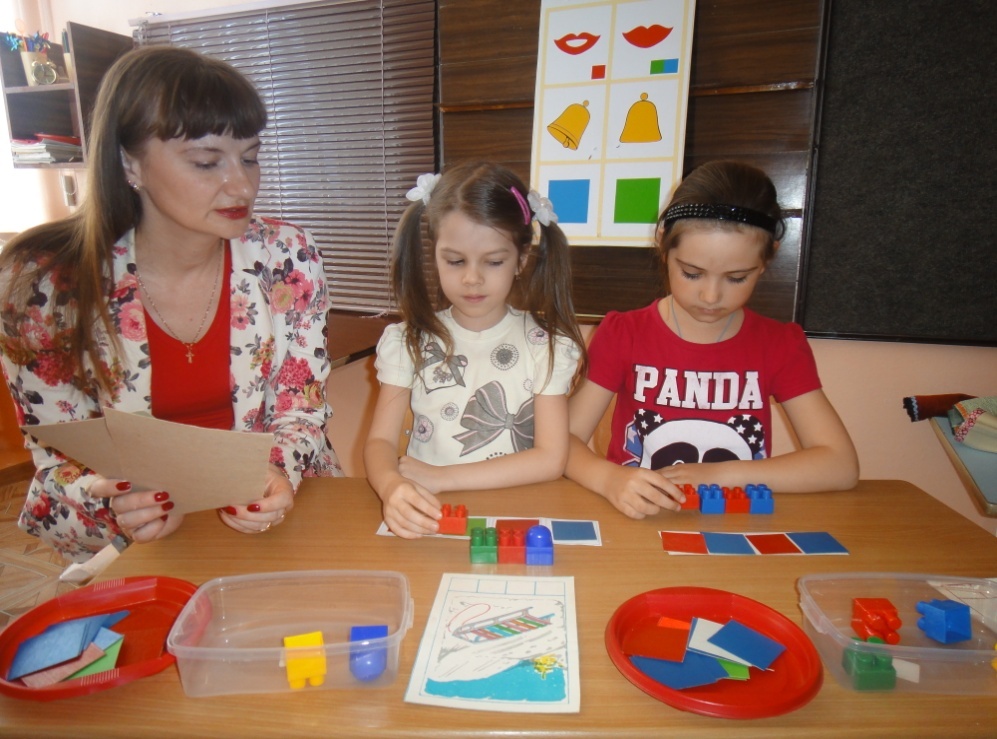 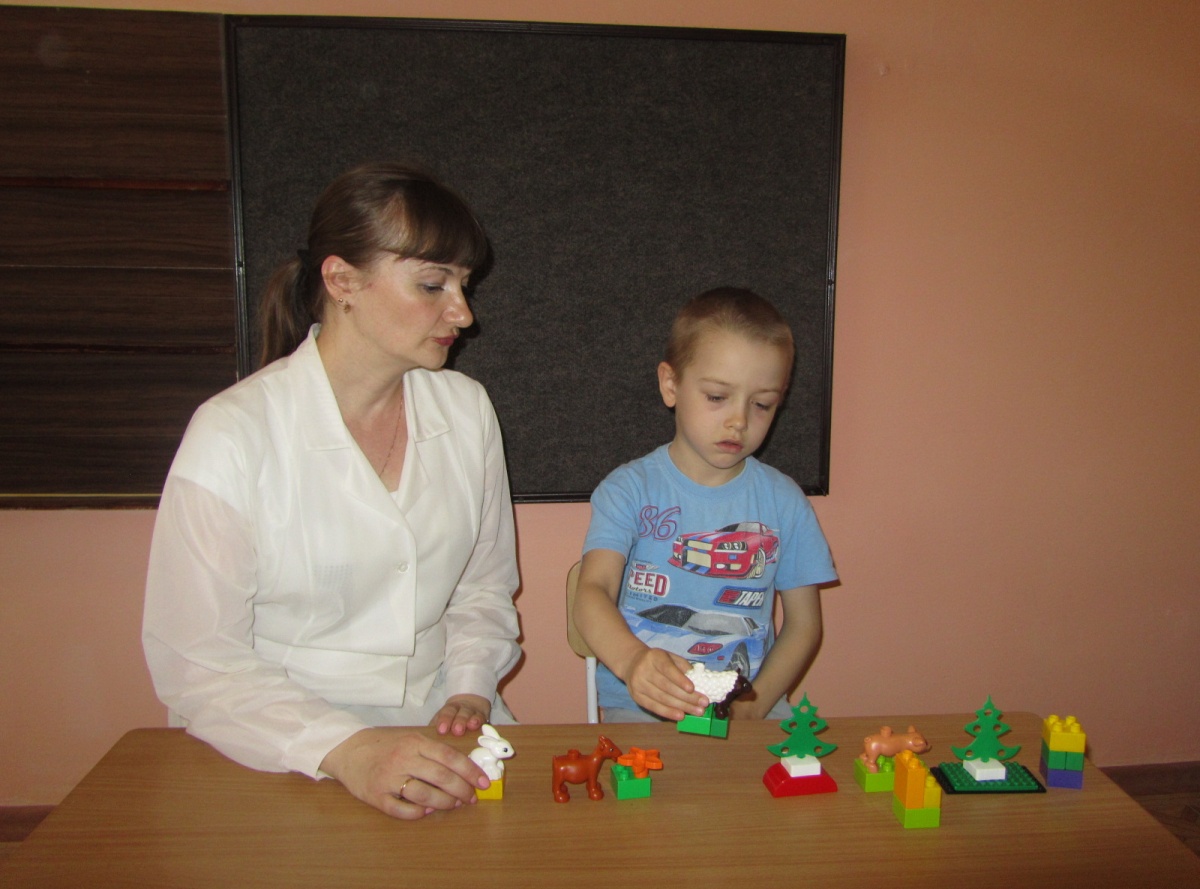 Уточнение представлений о составе ряда, знакомство со словами: «ряд», «место», «начало», «середина», «конец», «слева», «справа», «позади», «рядом», «первый», «последний».
Автоматизация звукопроизношения
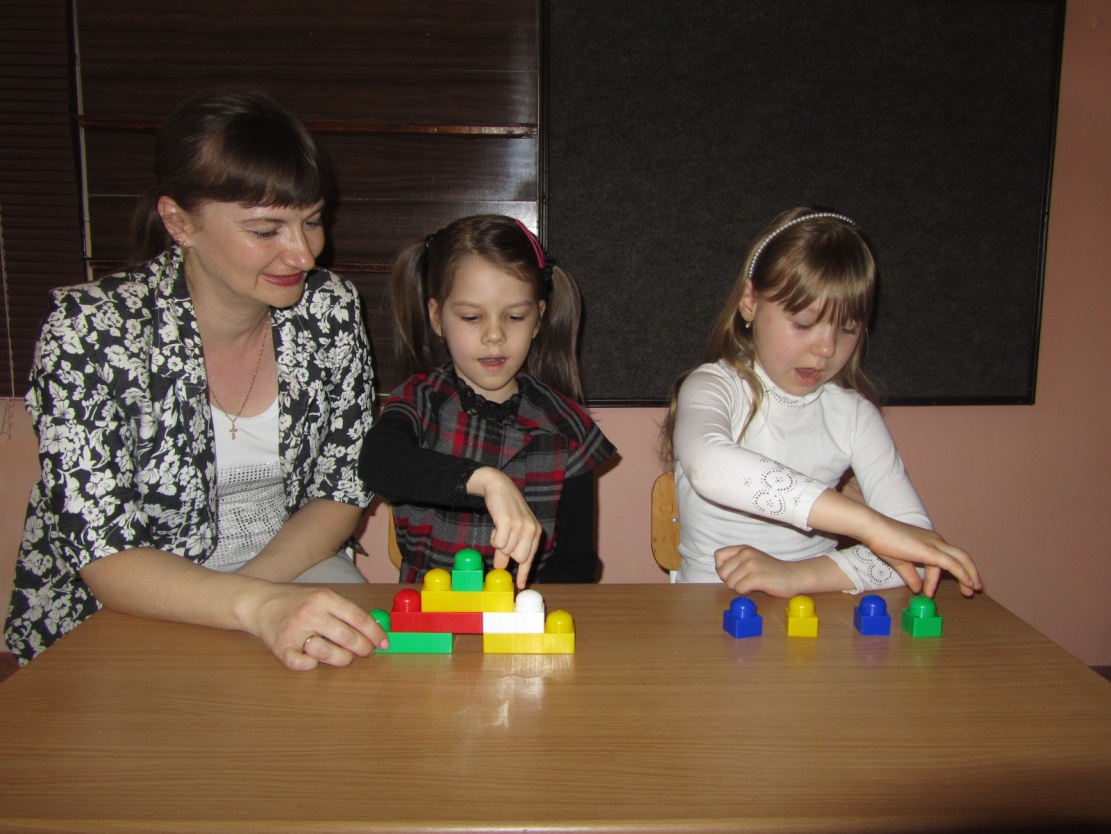 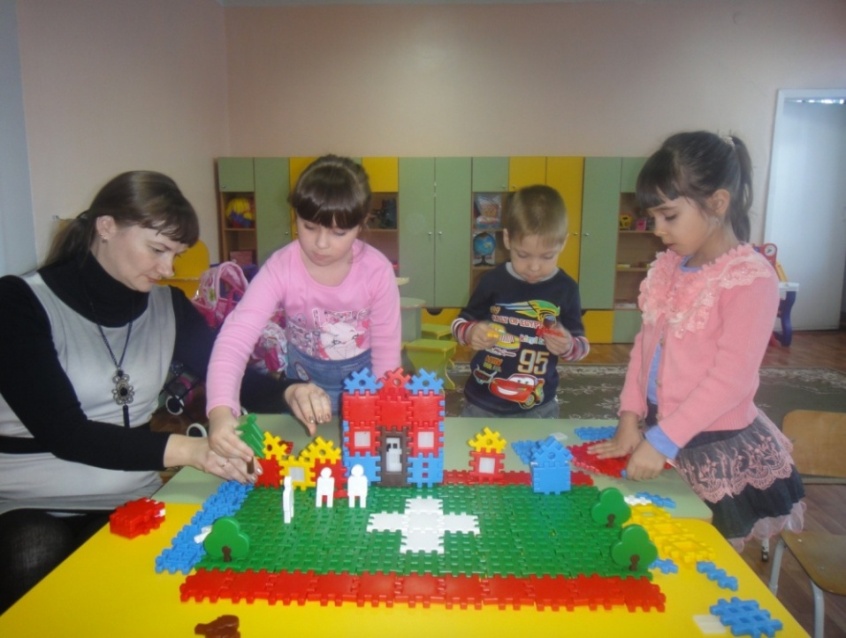 Прохождение «волшебных» ступенек, дорожек, лесенок
с проговариванием слогов и слов с отрабатываемым звуком
Конструирование лего-  и робото - моделей на заданный звук
Обогащение и активизация словаря
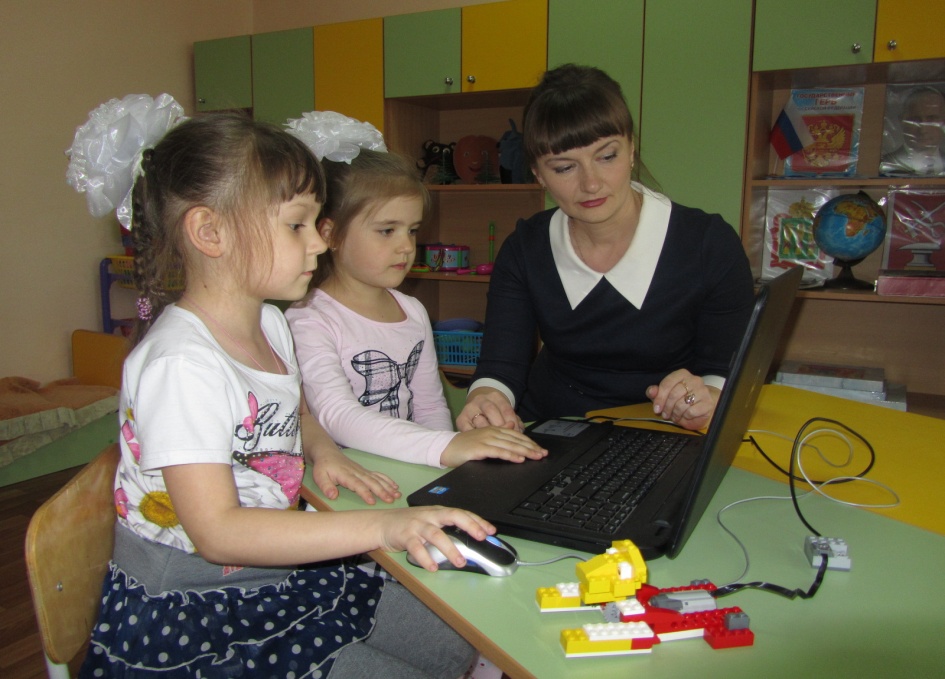 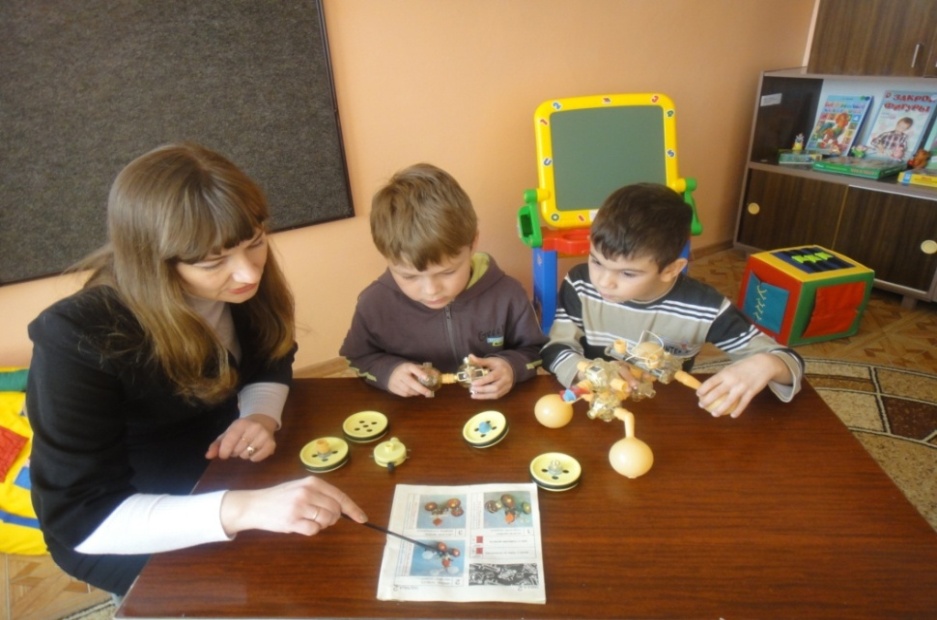 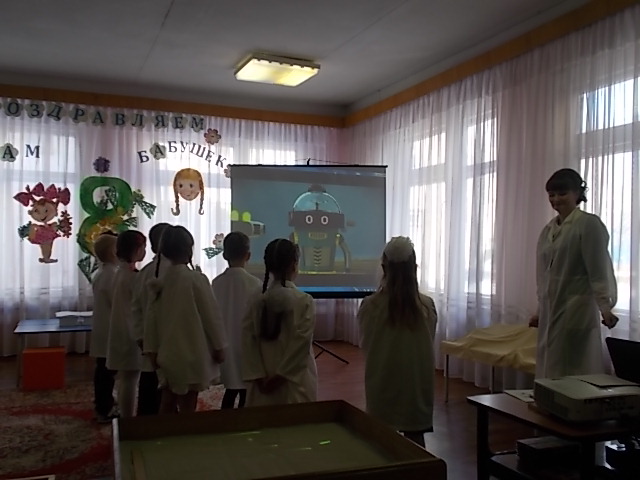 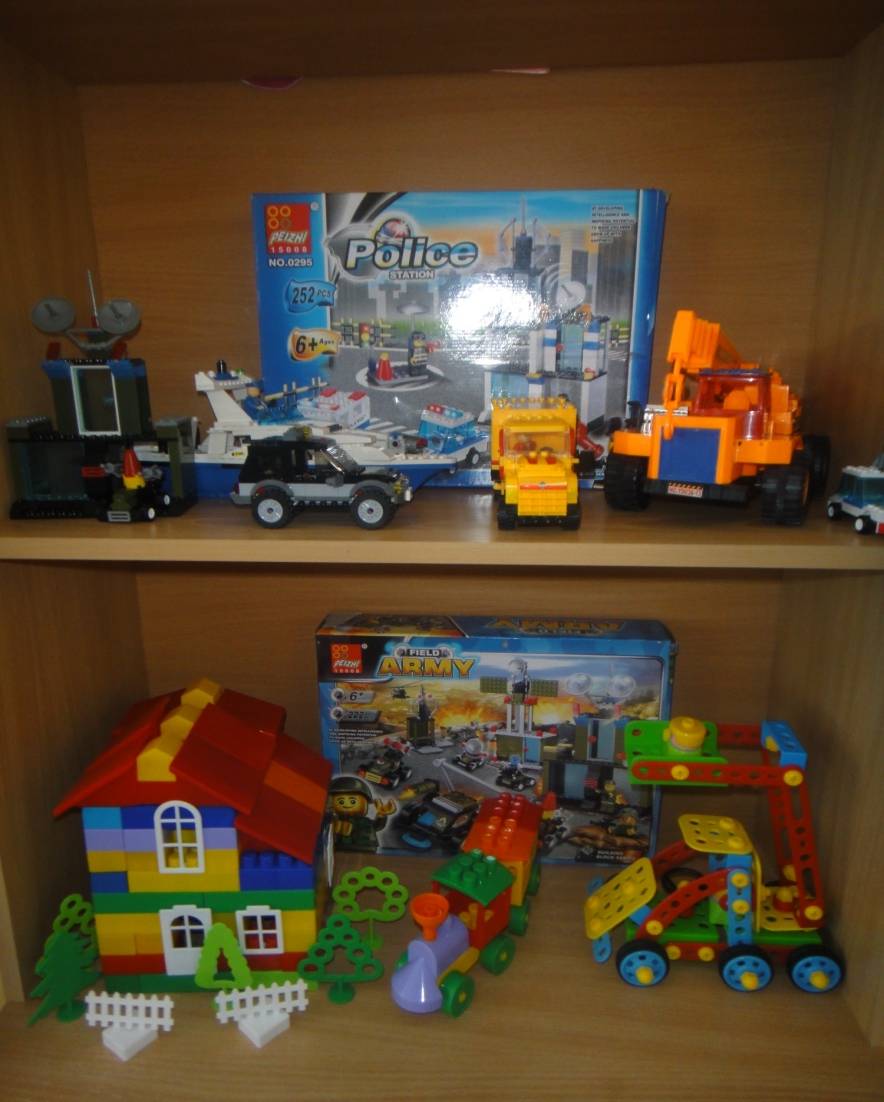 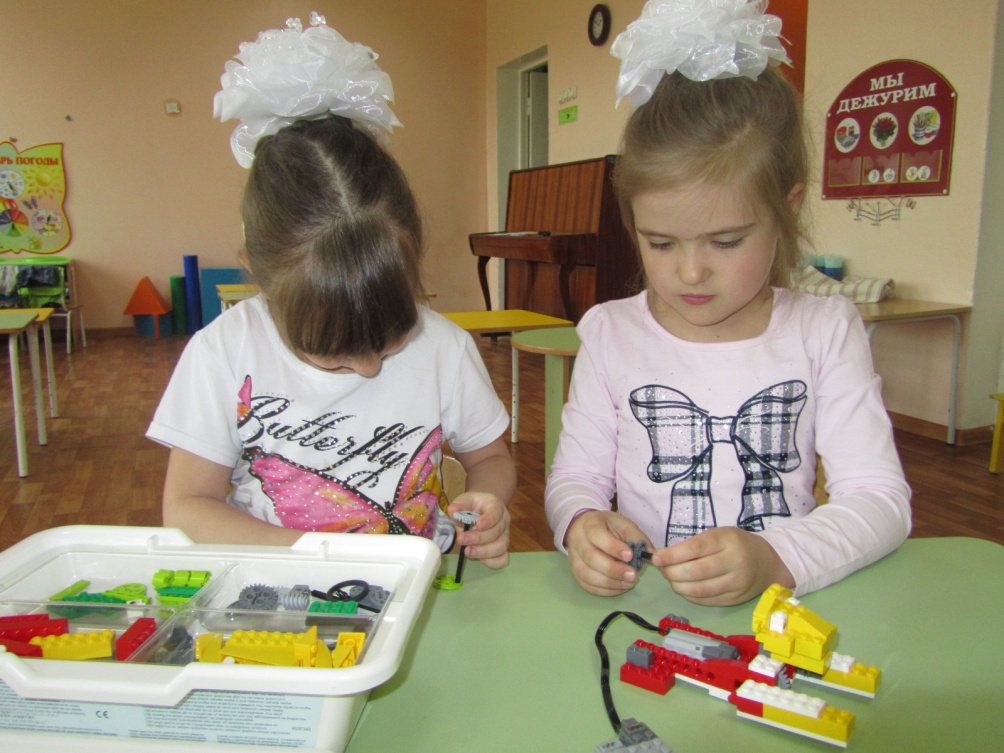 Использование наглядной модели, визуального образа, технической игрушки , сюжетной постройки в обогащении и активизации словаря
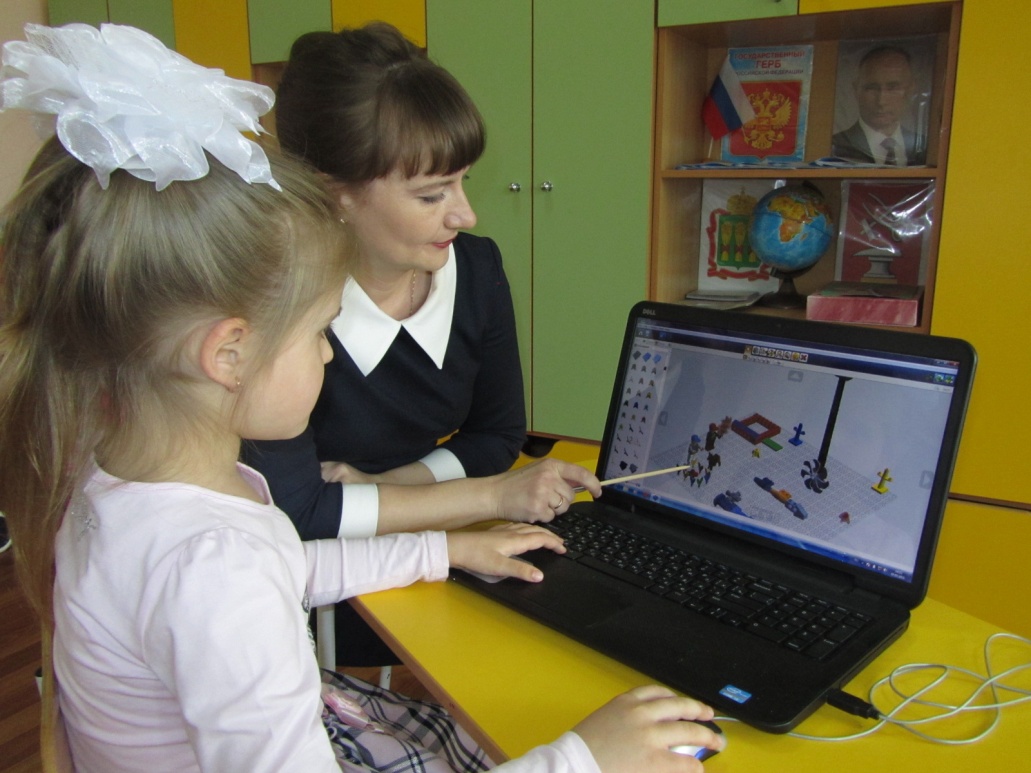 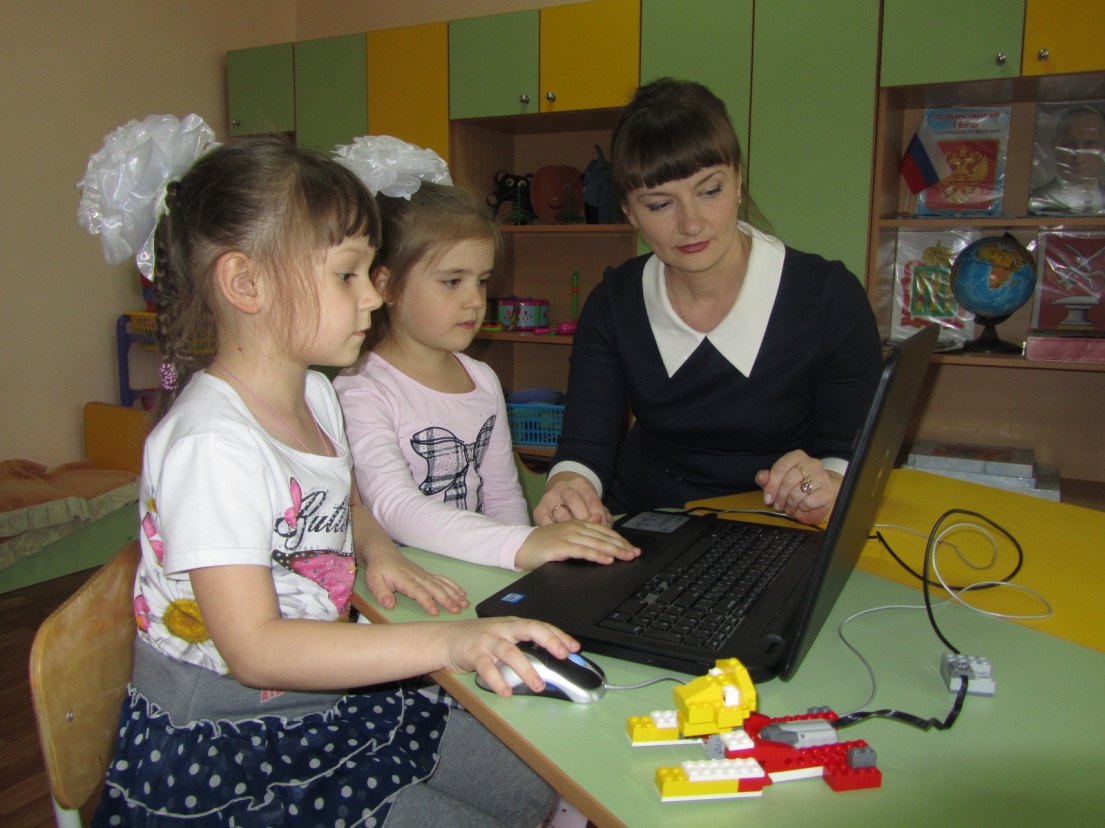 Формирование грамматического строя речи
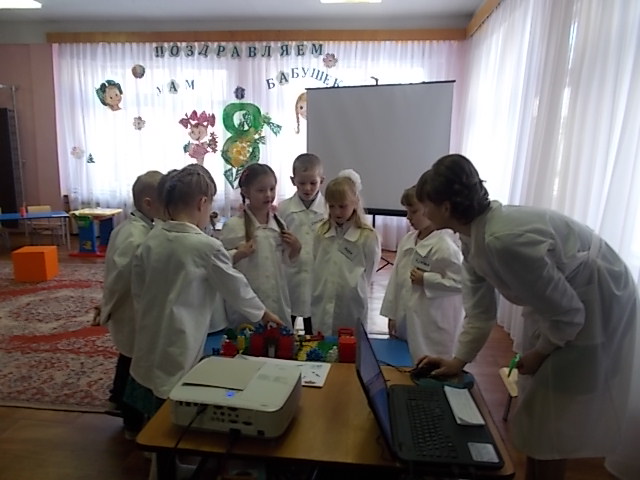 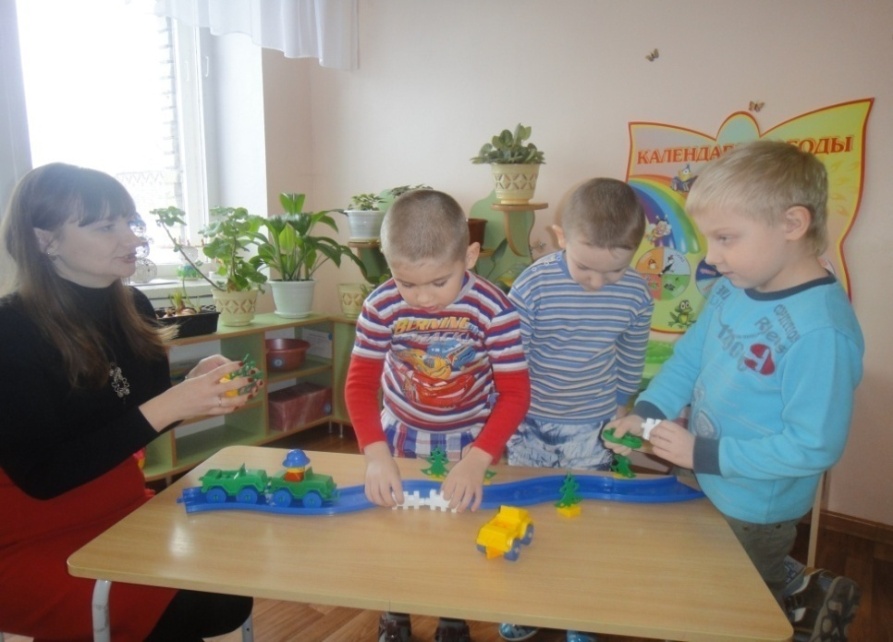 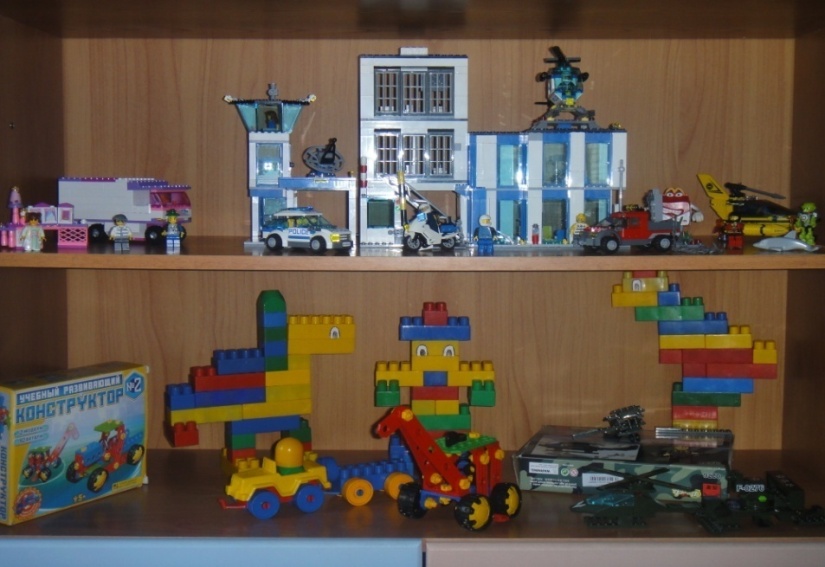 Развитие связной речи дошкольников
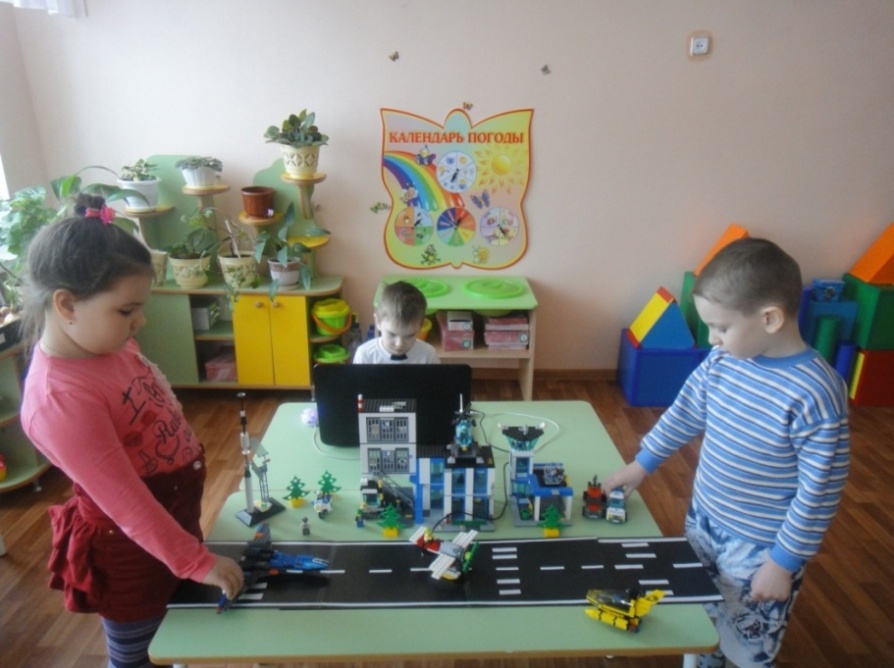 Развитие связной речи  в процессе технического конструирования и игр с роботомоделями
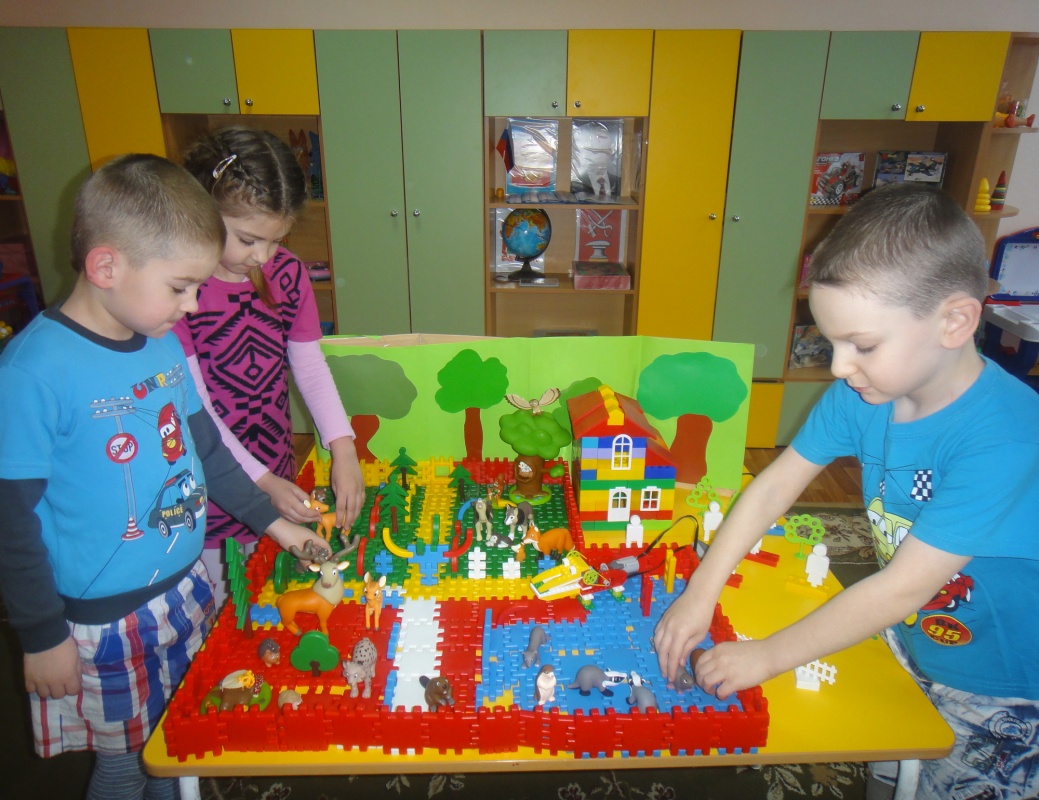 Выстраивание рассказа по объемному образу декораций из конструктора
ЛОГОСКАЗКА
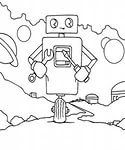 Лексические темы: «Насекомые», «Птицы», «Дикие звери», «Транспорт». «Космос" , «Моя любимая улица» и др.
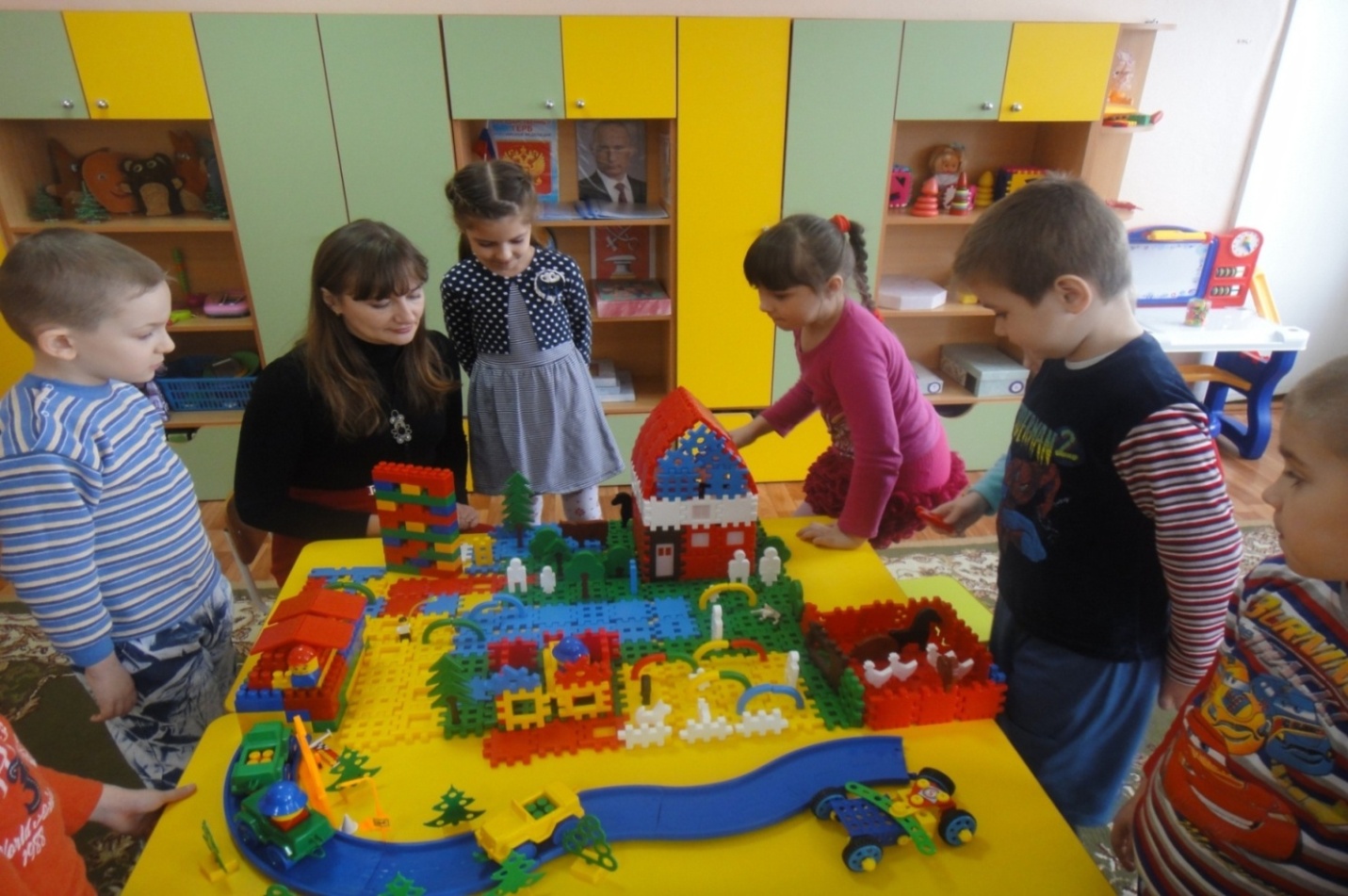 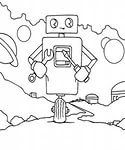 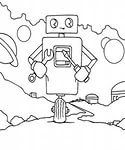 Коррекционная направленность 
конструкторов  
LEGO DАСТА, LEGO Education
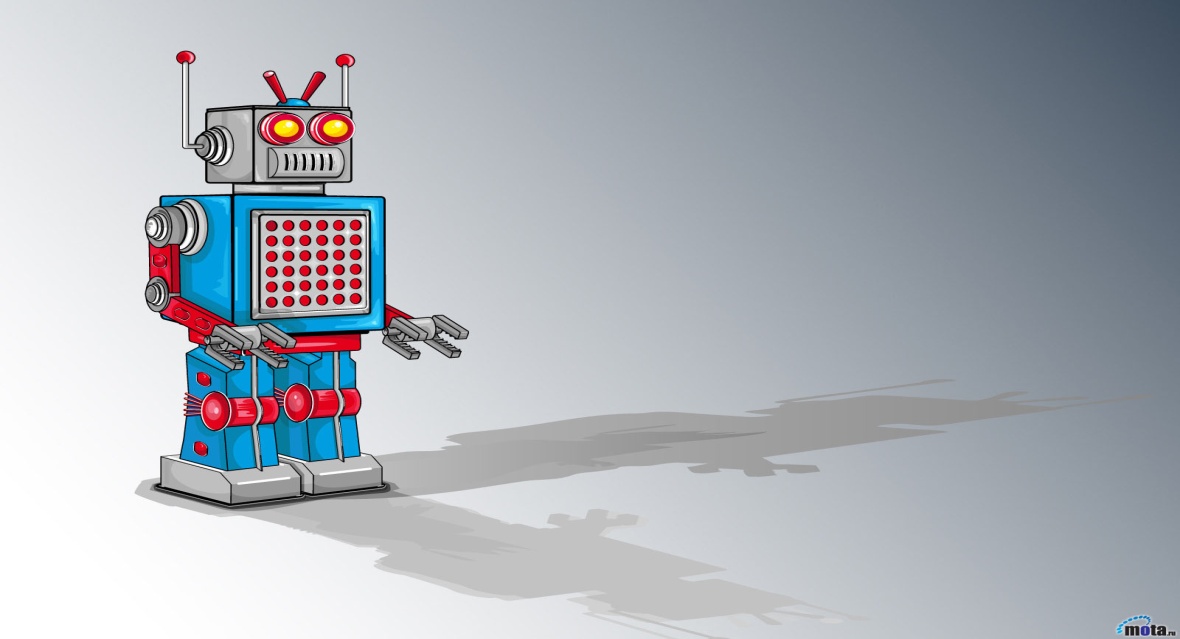 Ознакомление с окружающим миром
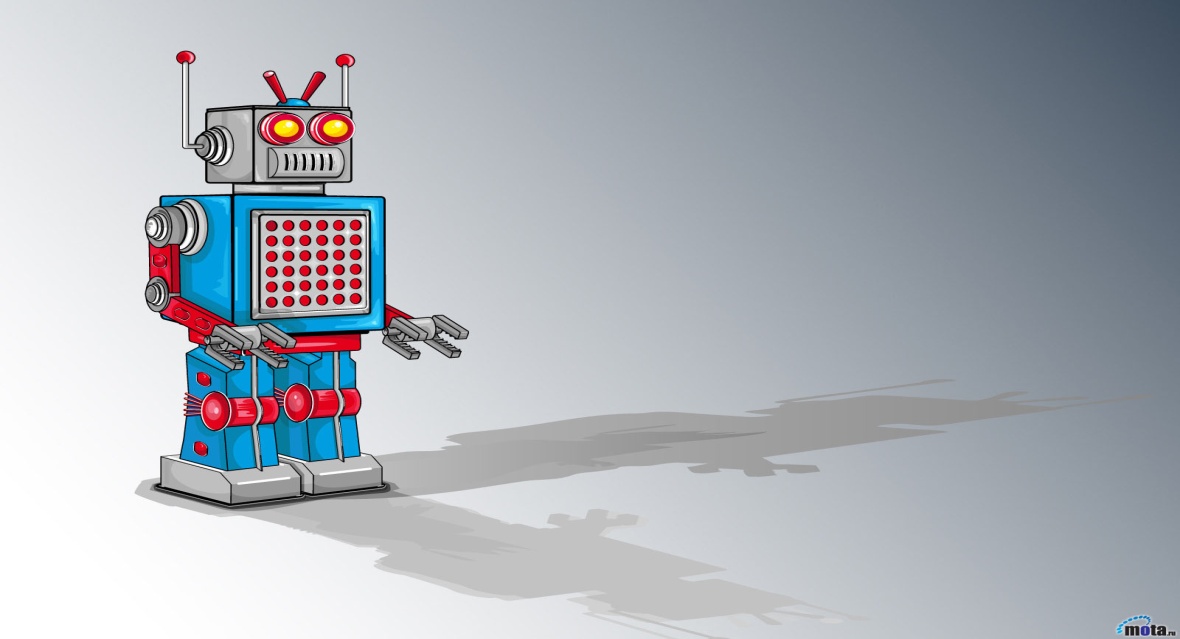 Развитие логического мышления
Социальная адаптация
Развитие сенсорных эталонов
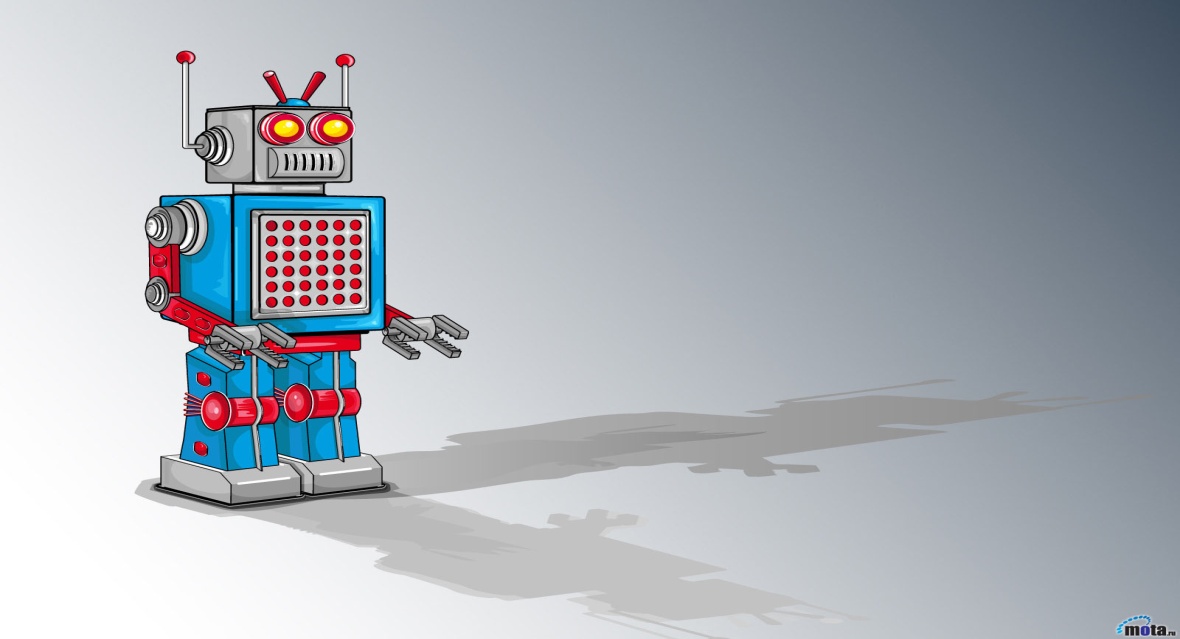 Развитие речи
Развитие психических процессов
СТУДИЯ «ЛЕГО-град для взрослых и ребят»
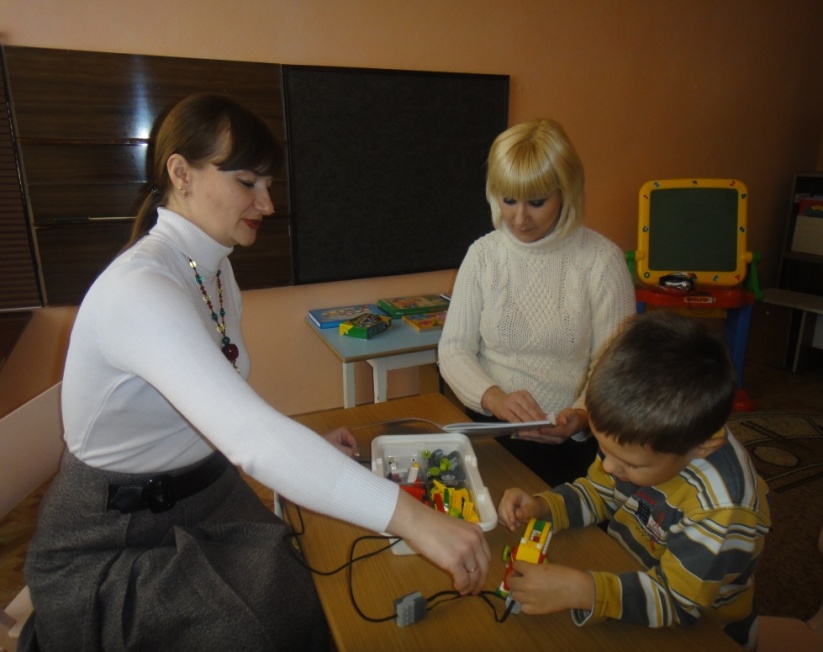 Цель:    Вовлечение родителей в совместную образовательную деятельность с детьми по приобщению к ЛЕГО конструированию и техническому творчеству.
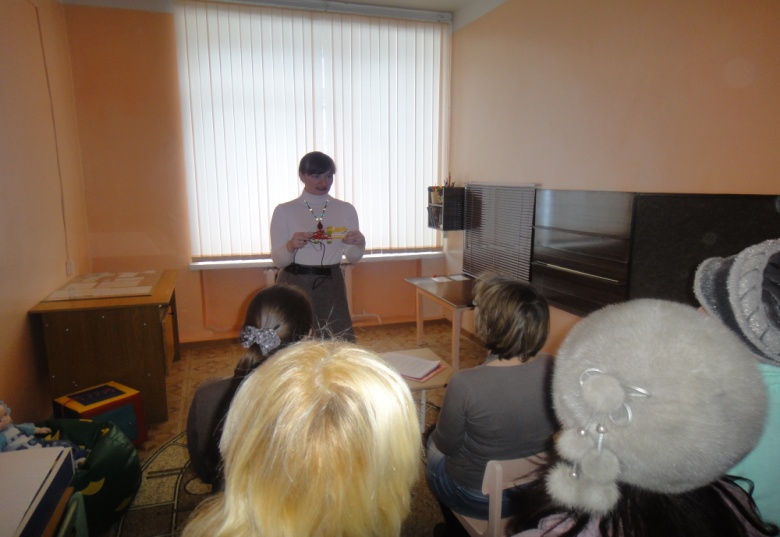 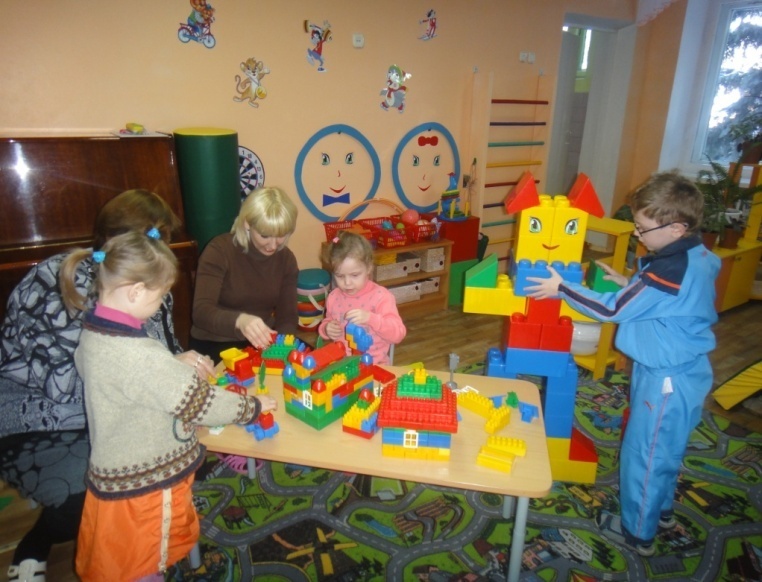 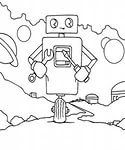 Этапы работы в студии  
«ЛЕГО-ГРАД ДЛЯ ВЗРОСЛЫХ И РЕБЯТ»
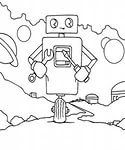 Задача 
II этапа:

Выявить
умения 
родителей
и их желание 
участвовать в
совместной игре с  детьми
Задача 
III этапа:

Сформировать 
в процессе
 ЛЕГО - игр навыки
сотрудничества
родителей и 
детей
Задача 
I этапа:

Изучить 
игровые 
возможности
детей
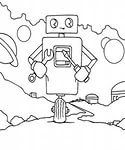 ПОКАЗАТЕЛИ МОНИТОРИНГА ПРОЕКТА
Создание  в ДОО  новых  условий обучения и развития дошкольников через организацию целенаправленного образовательного процесса с использованием Lego – конструирования  и робототехники
Внедрение образовательной
робототехники  в 
образовательный процесс ДОО
Повышение профессиональной компетенции  педагогов ДОО по образовательной робототехники
Обогащение развивающей
 предметно-пространственной среды
Выраженная активность родителей в совместной образовательной деятельности с детьми по приобщению к техническому творчеству
Осуществление преемственности  ДОО и школы по робототехнике
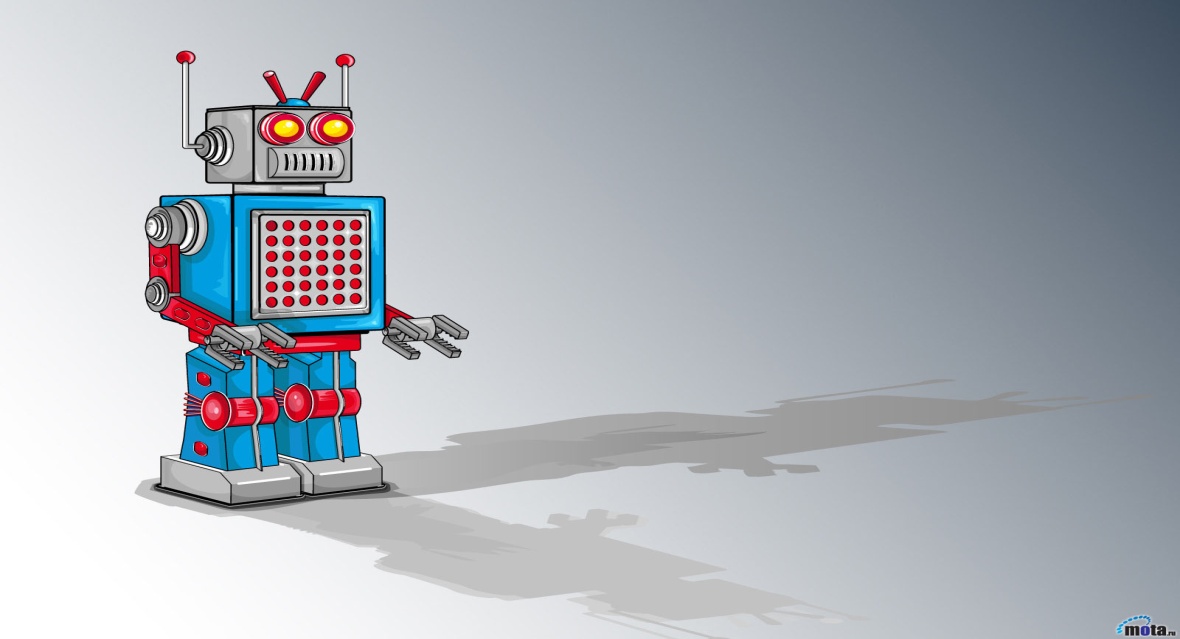 «… задача – как можно больше детей вовлечь в проект по робототехнике. 
        Ведь робототехника – это и игра, и творчество, и развитие, и наше будущее. Надо как можно раньше начинать такие инновационные проекты…»
                                 Губернатор 
                               Пензенской области                               Василий Бочкарев                               I региональный фестиваль 
                              «Сурский ROBO-Парк»
                              Январь 2015 г.
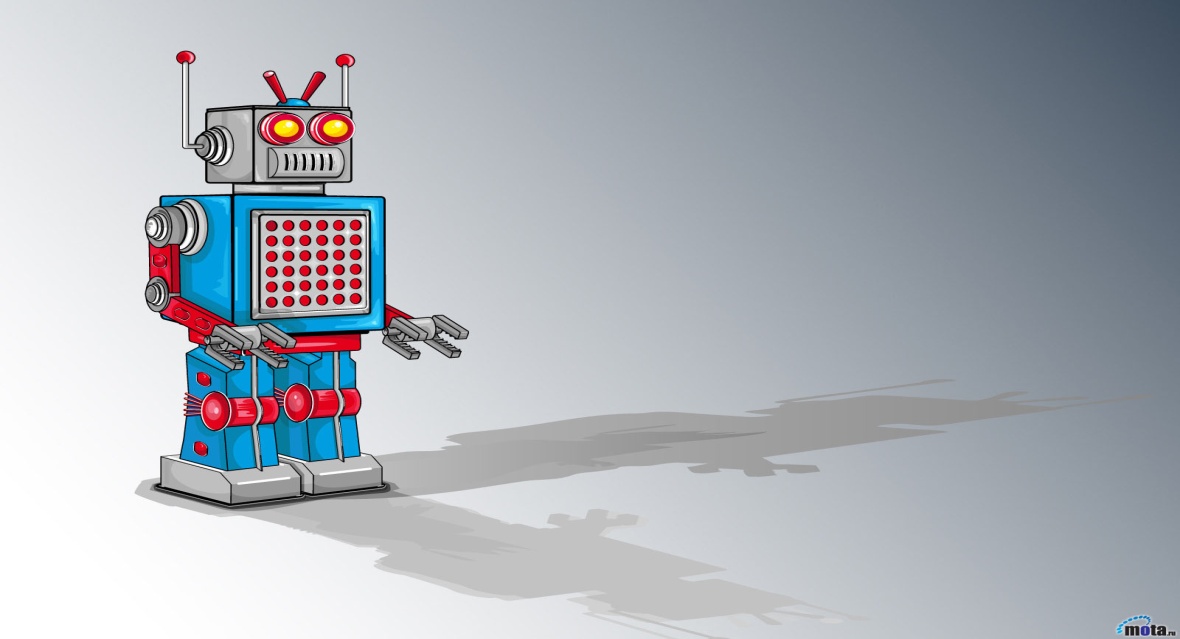 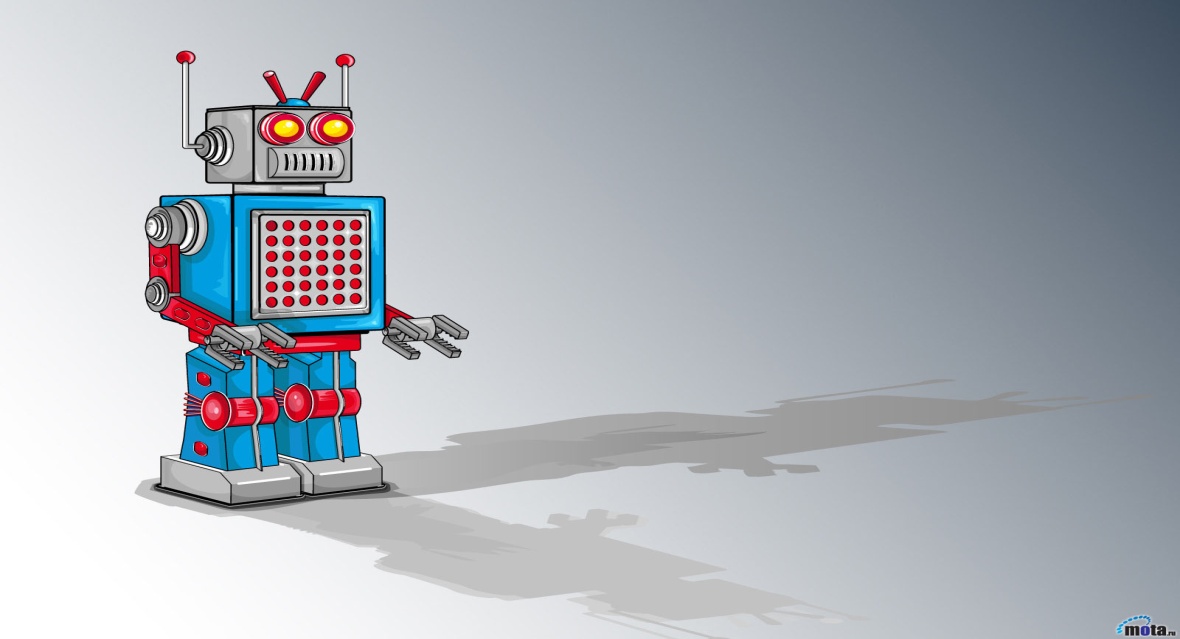 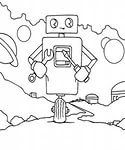 СПАСИБО 
ЗА ВНИМАНИЕ
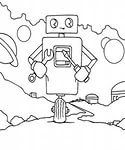 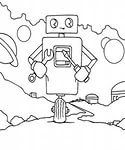